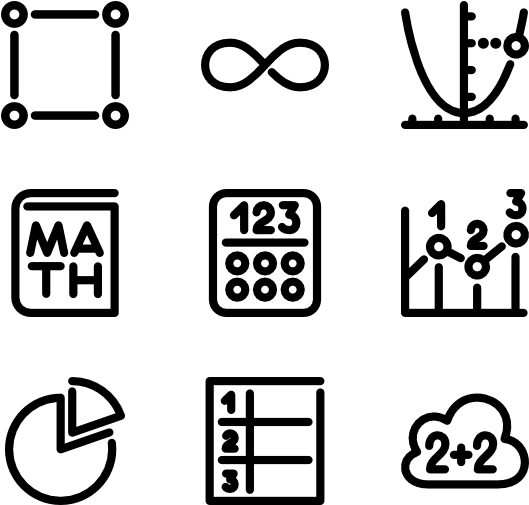 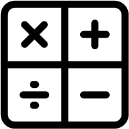 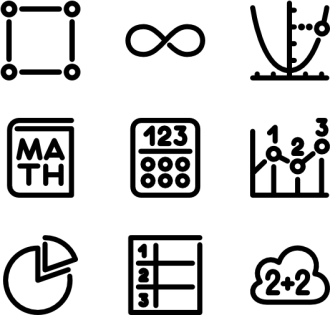 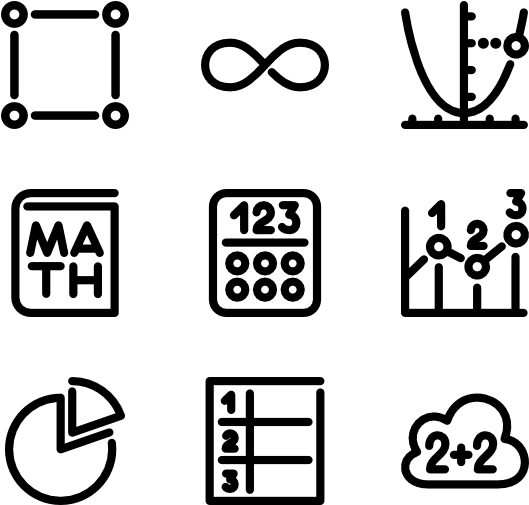 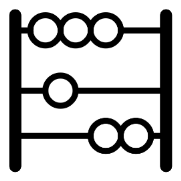 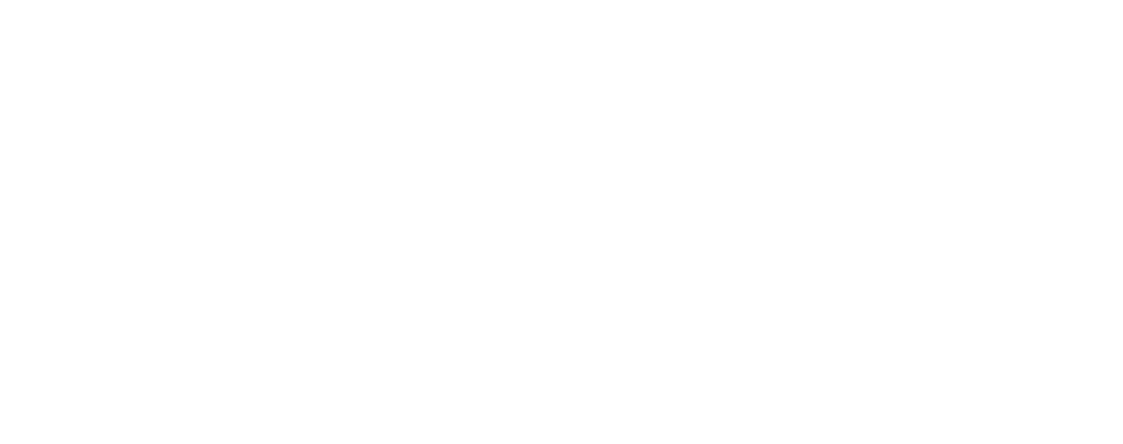 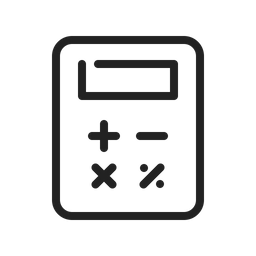 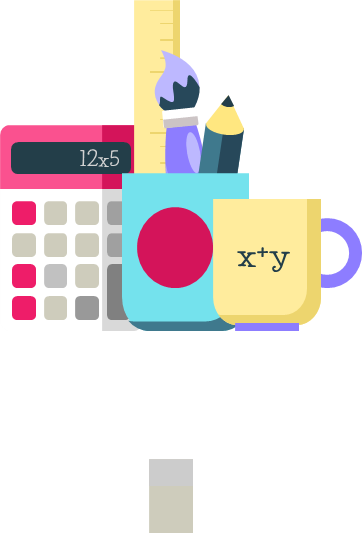 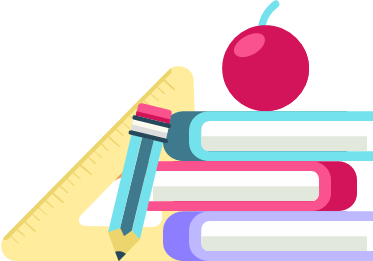 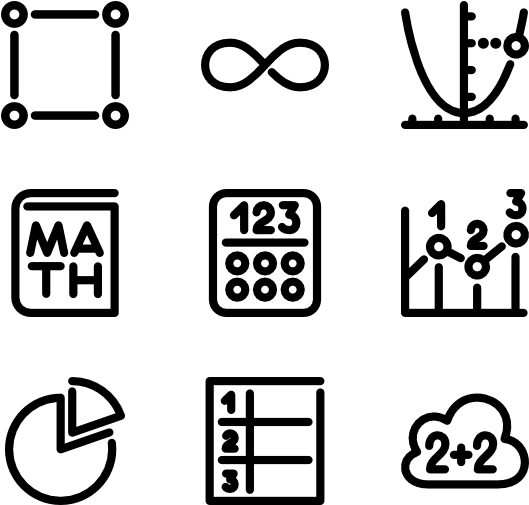 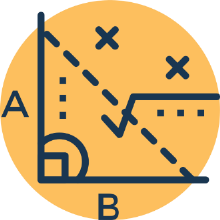 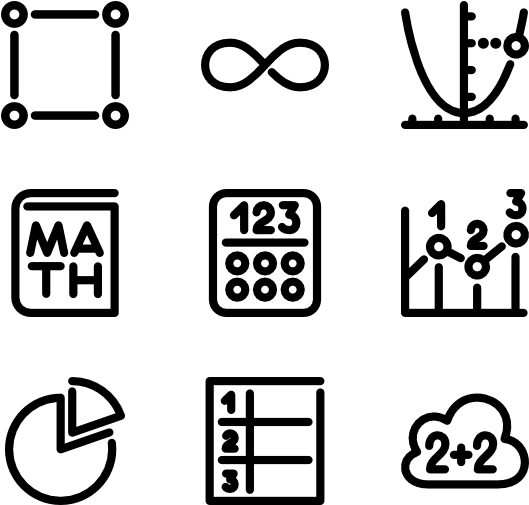 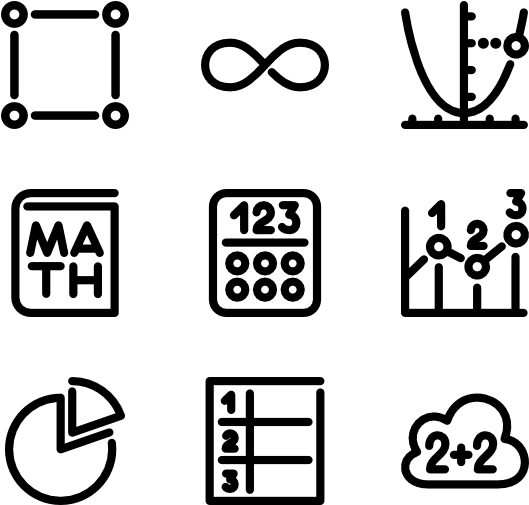 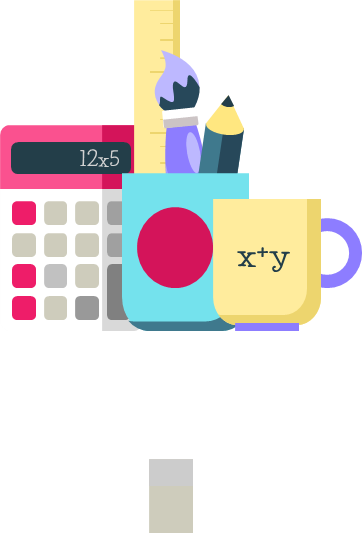 AI NHANH HƠN?
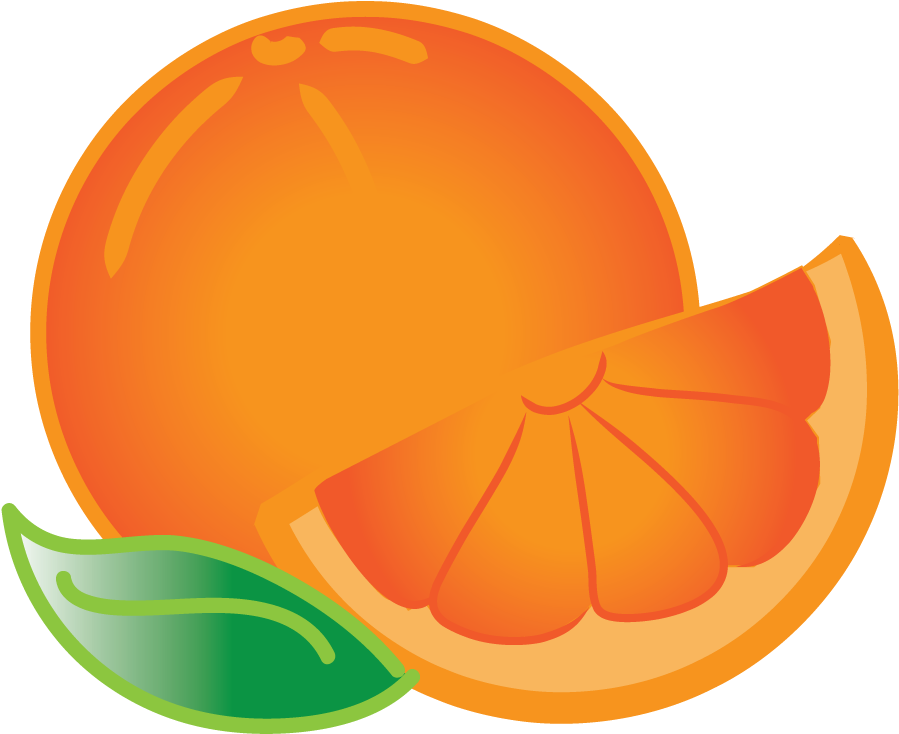 Content 2
Content 1
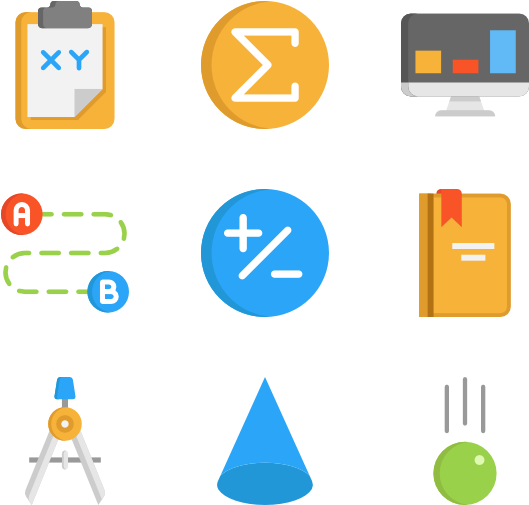 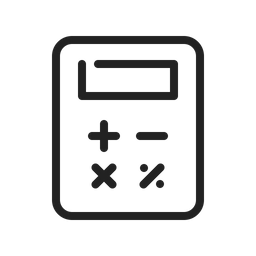 AI NHANH HƠN?
Content 2
Content 1
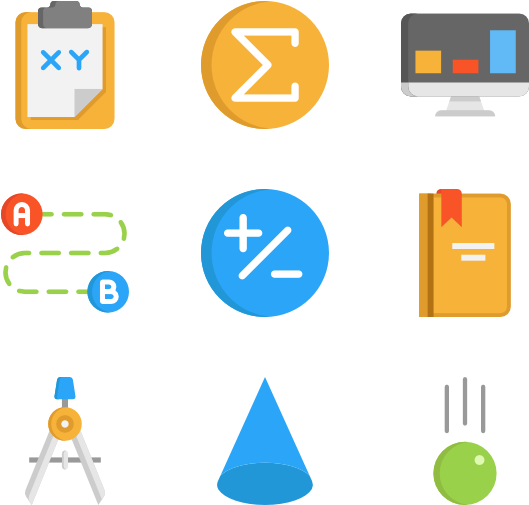 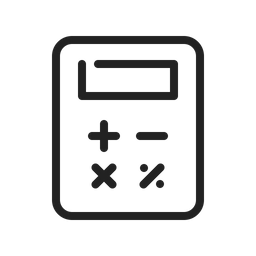 AI NHANH HƠN?
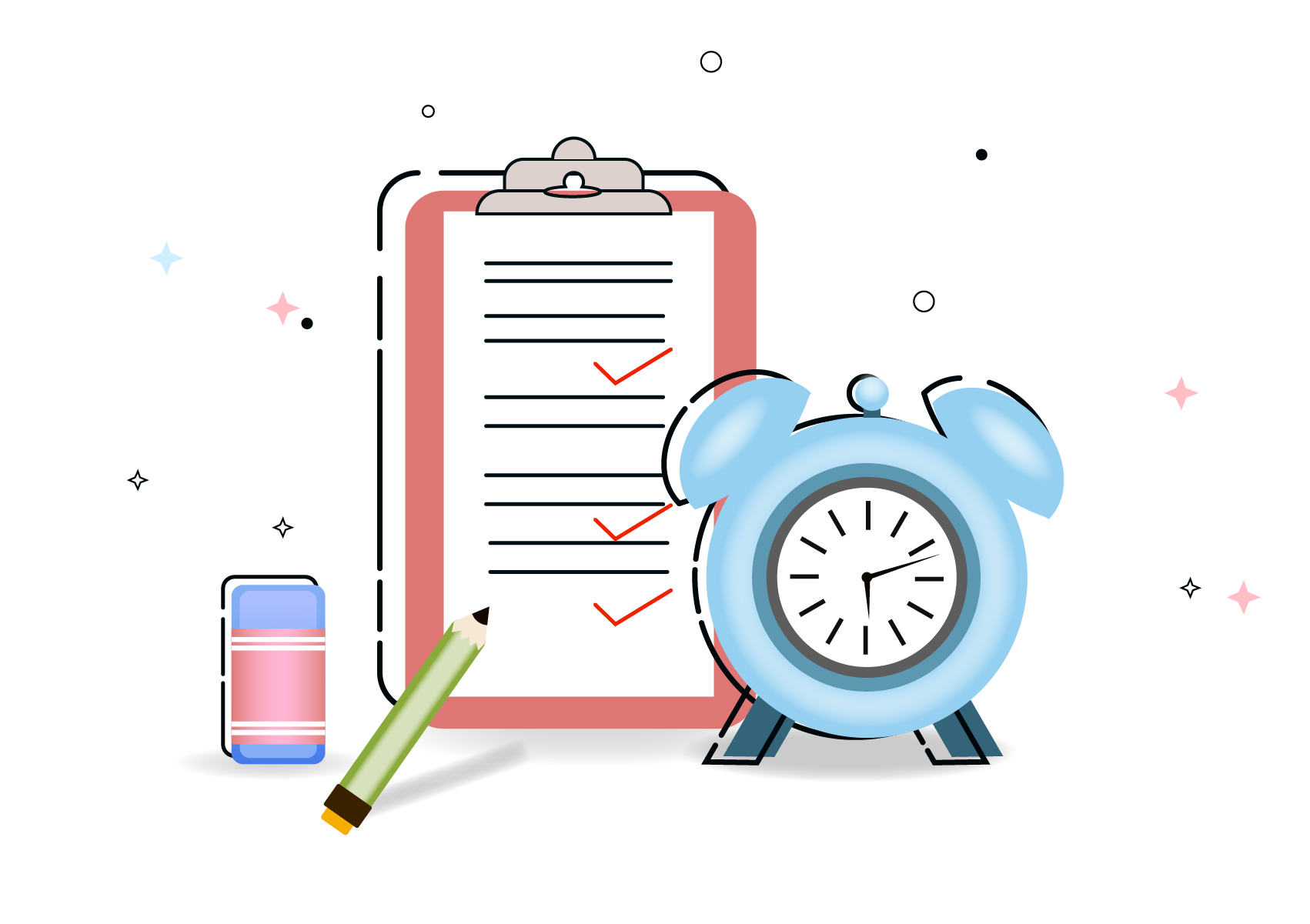 Content 2
Content 1
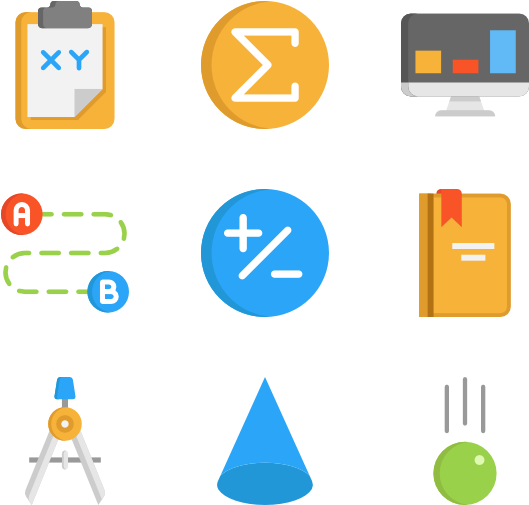 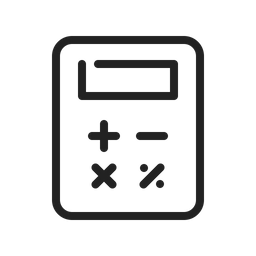 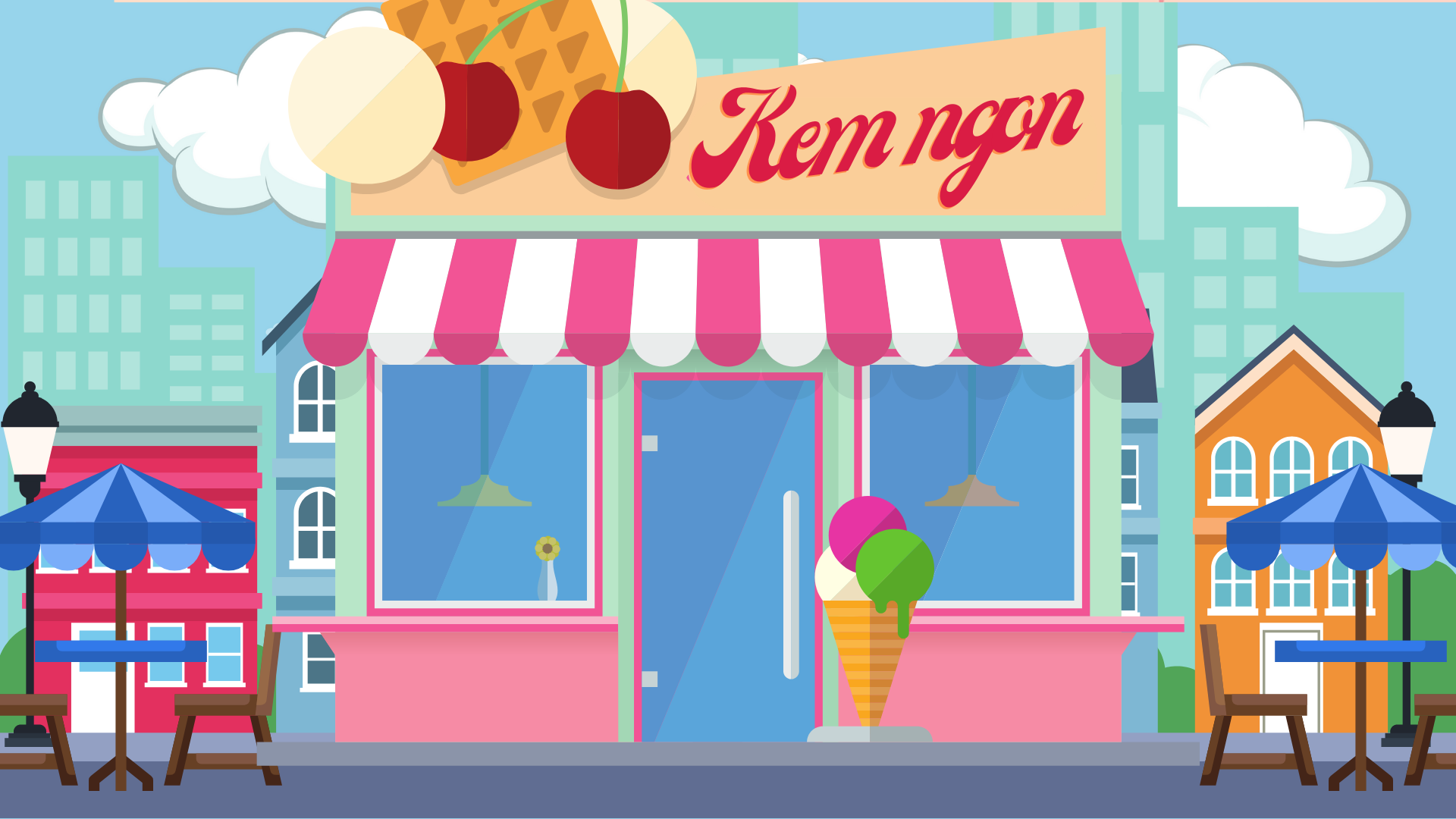 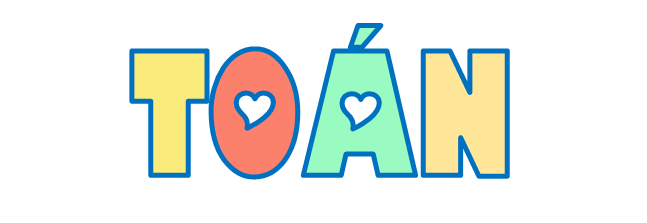 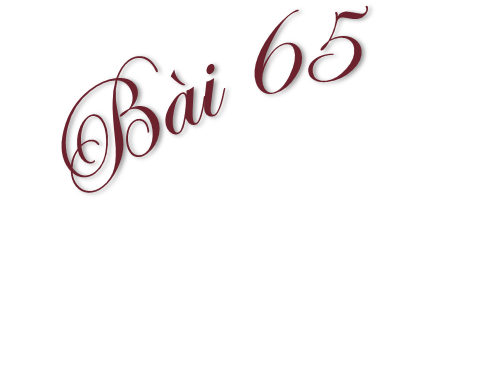 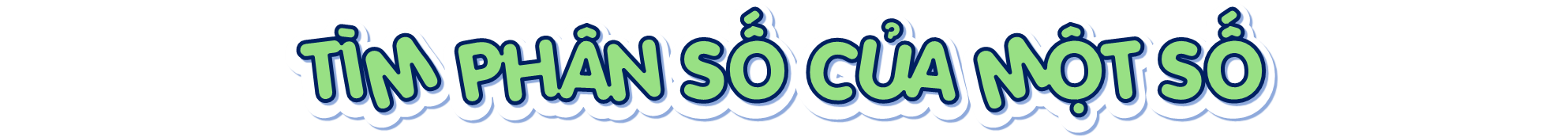 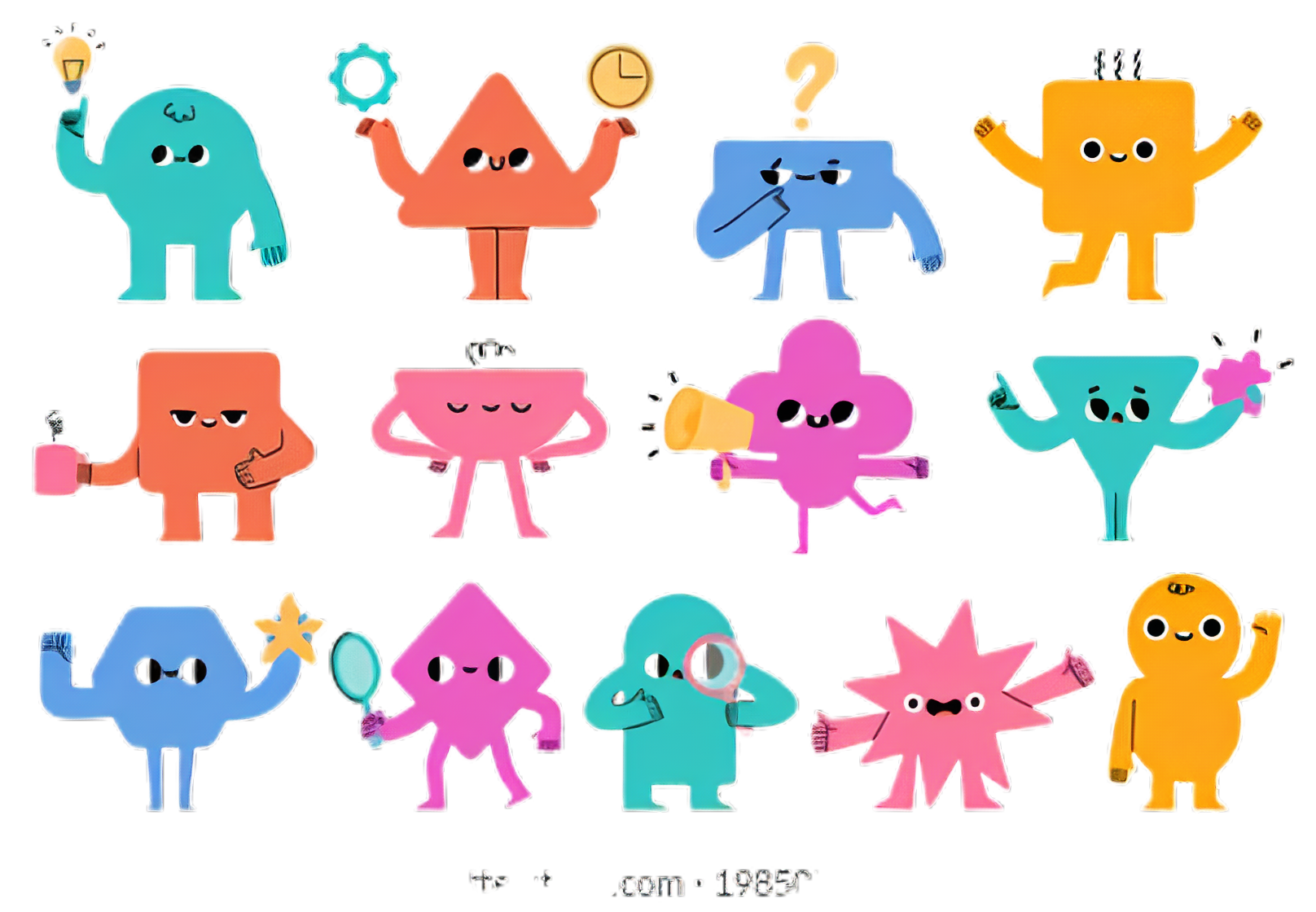 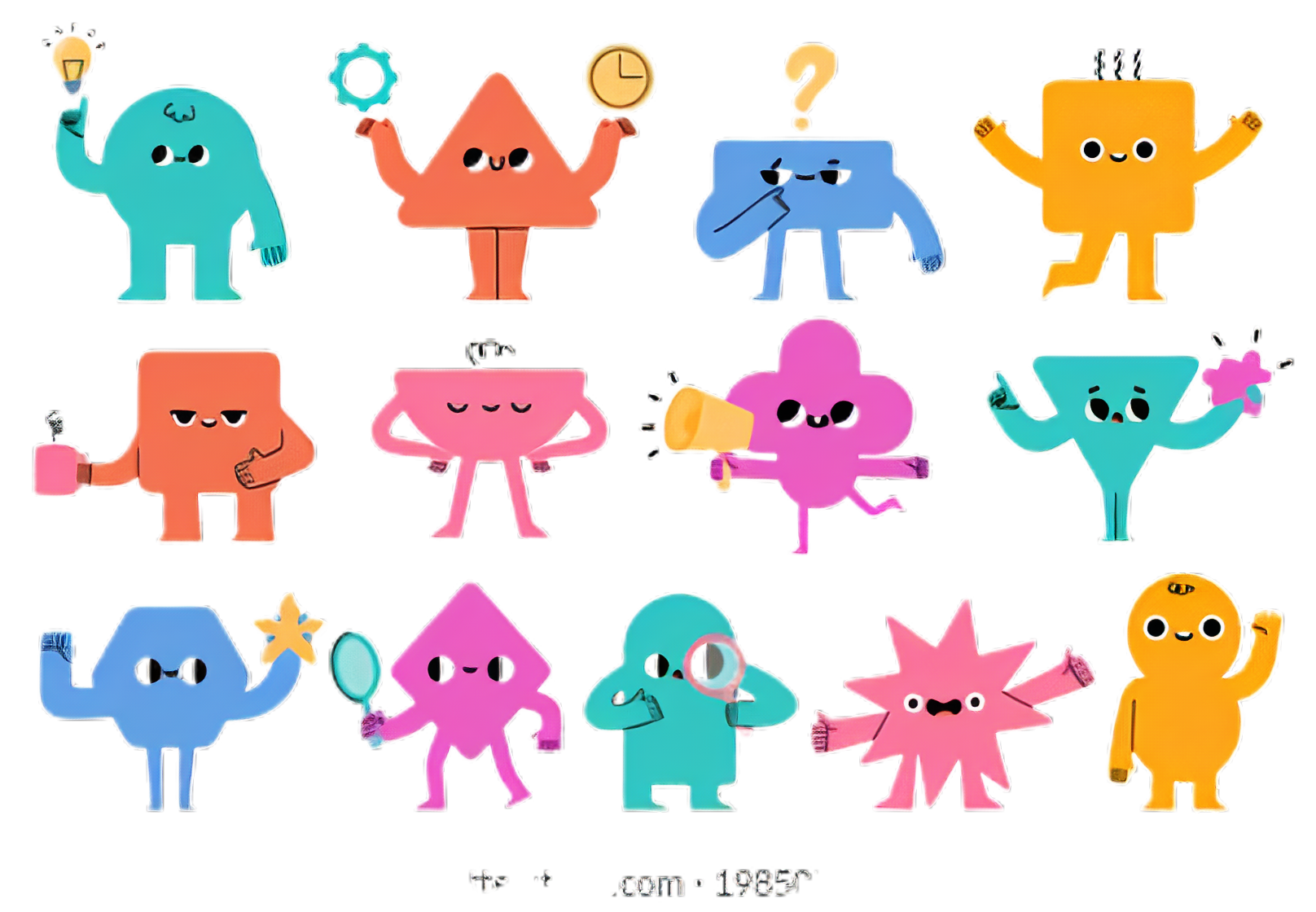 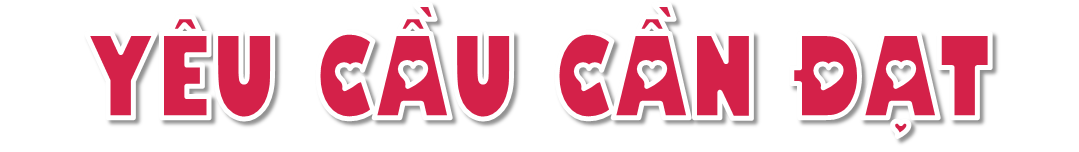 - Biết cách tìm phân số của một số.
- Làm quen và giải được một số bài toán thực tế liên quan đến tìm phân số của một số
Member 1
Member 3
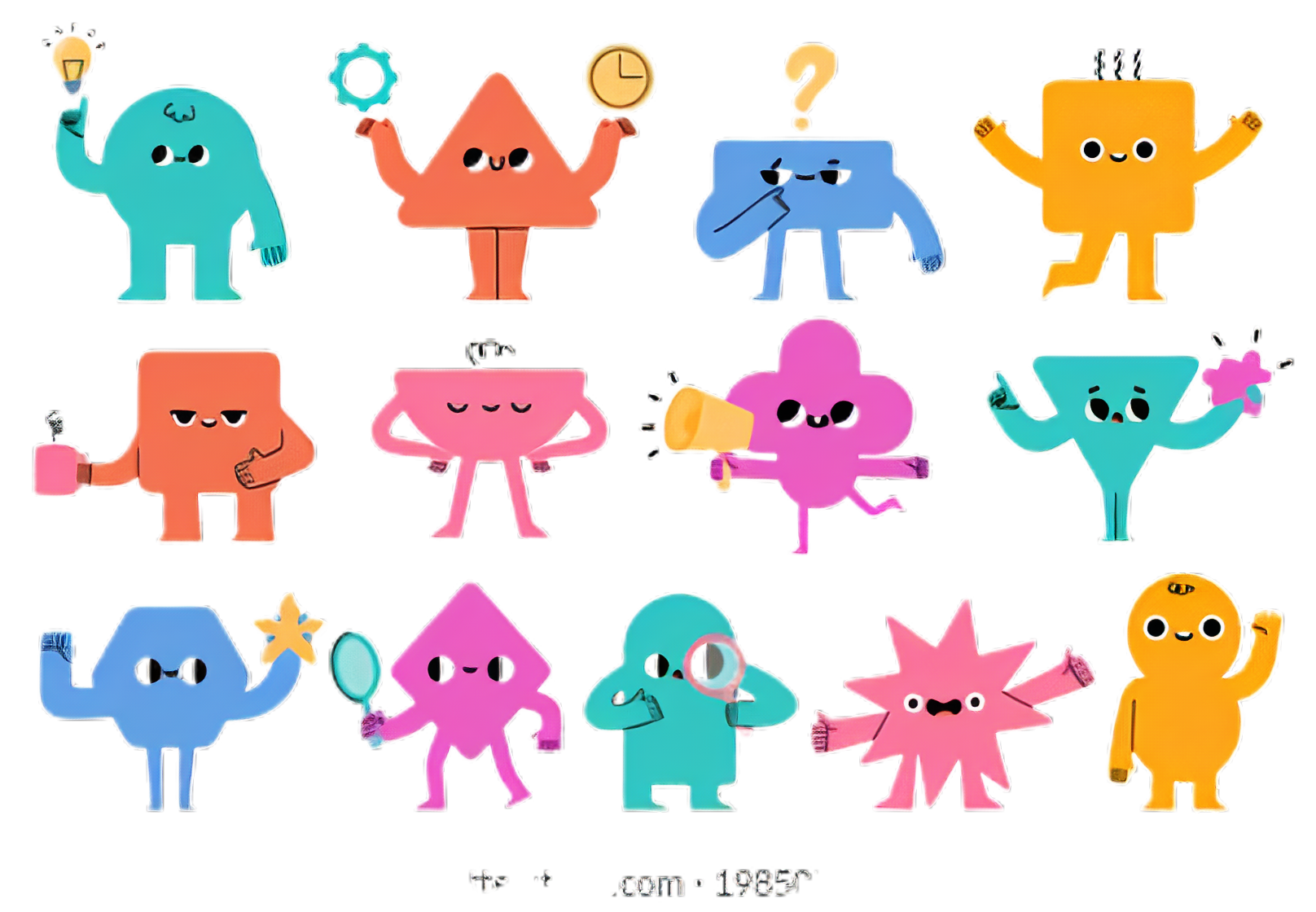 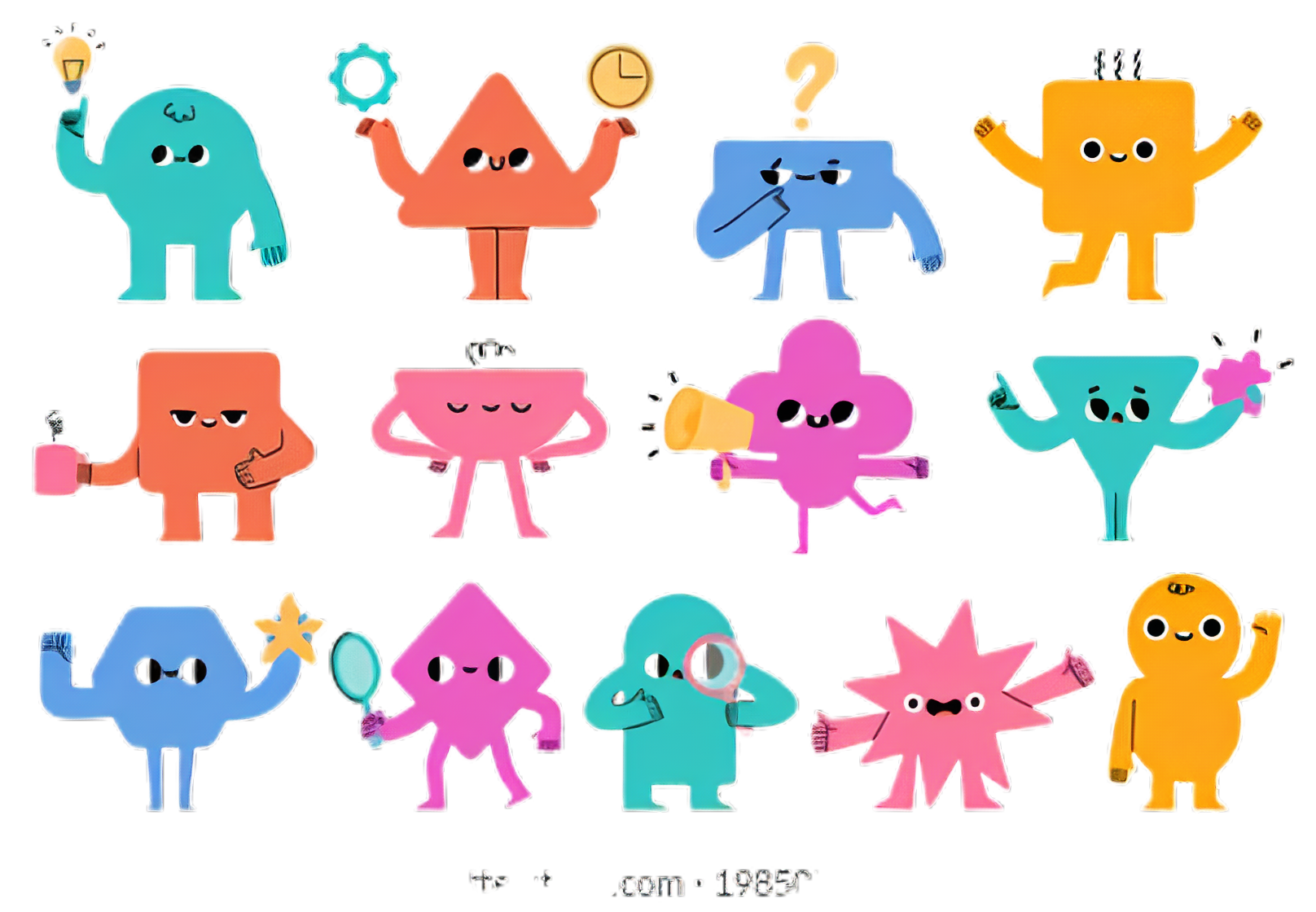 Member 5
Member 4
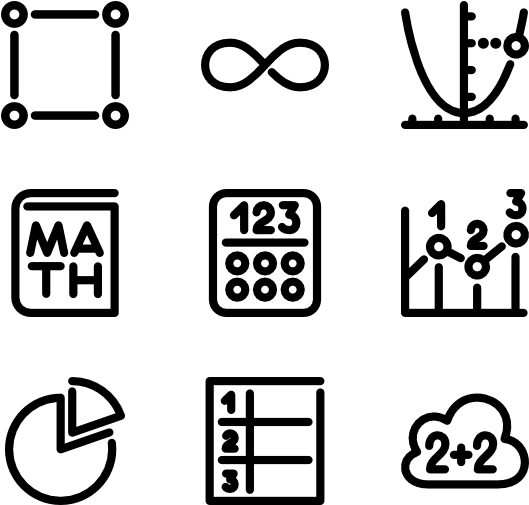 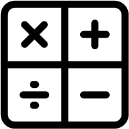 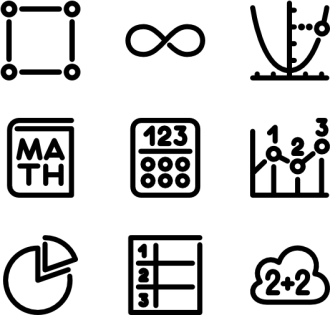 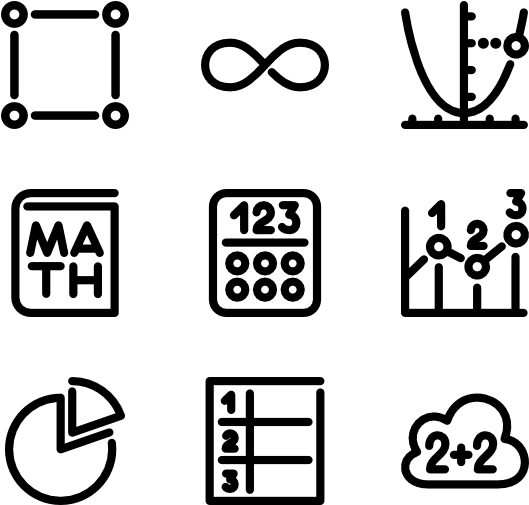 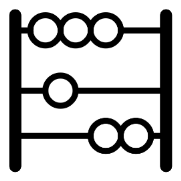 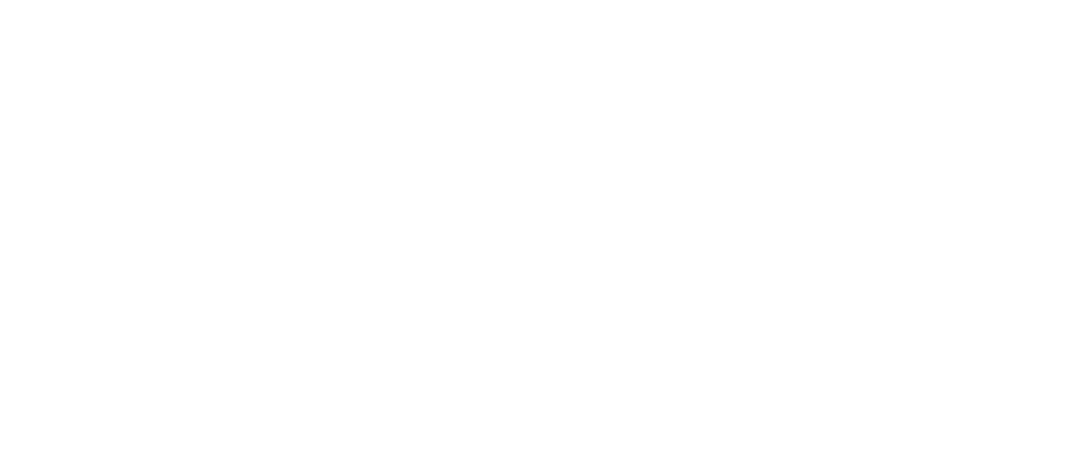 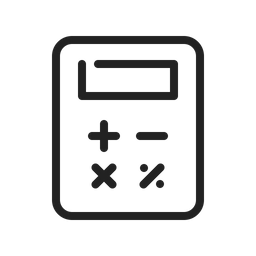 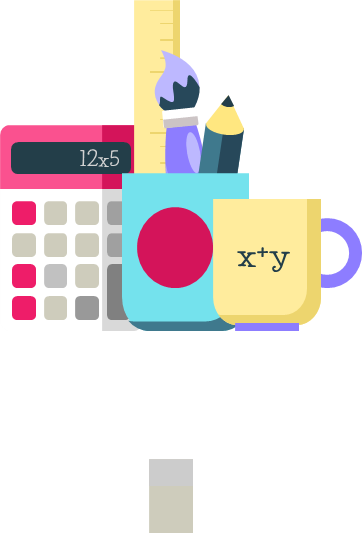 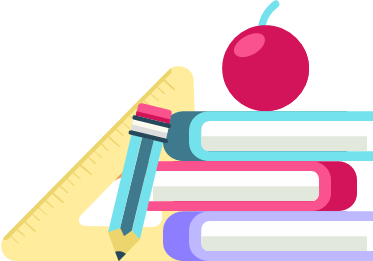 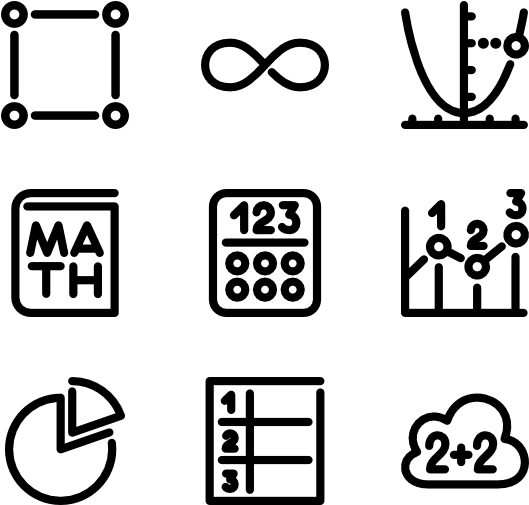 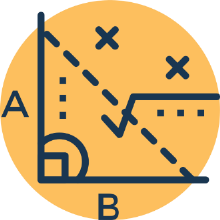 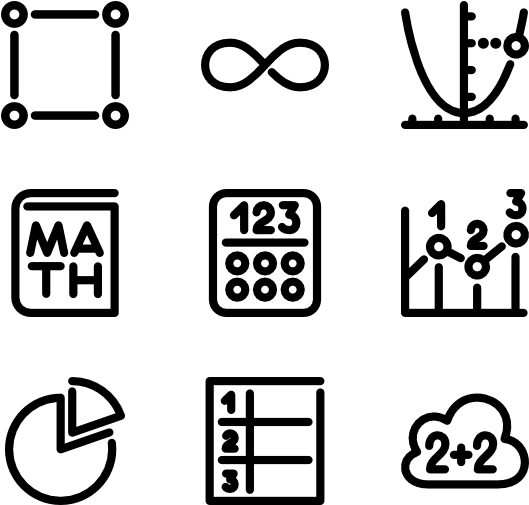 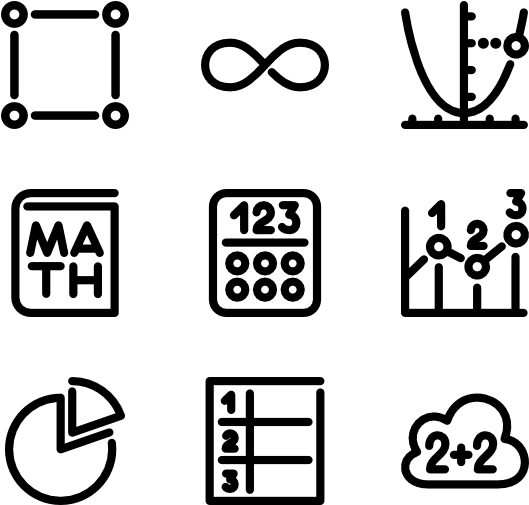 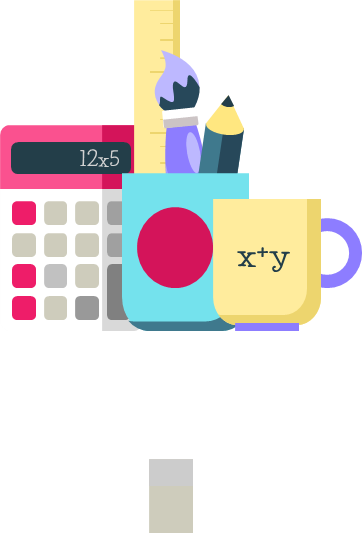 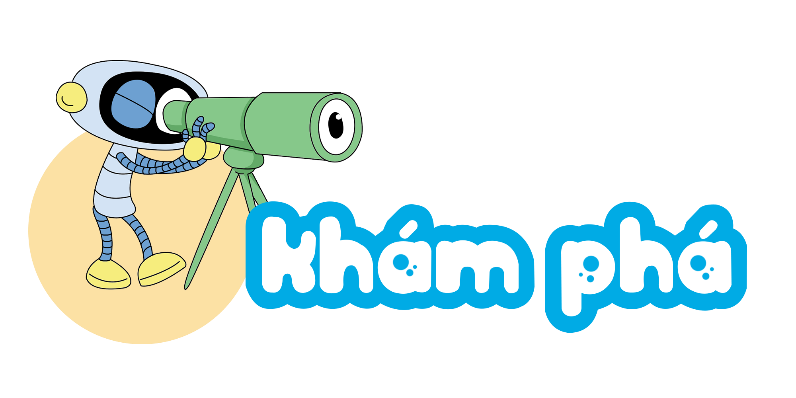 Em đếm được 8 cái bánh đã phủ kem.
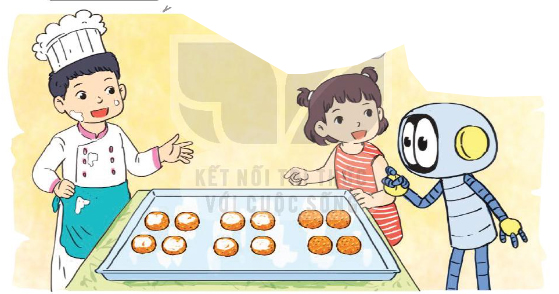 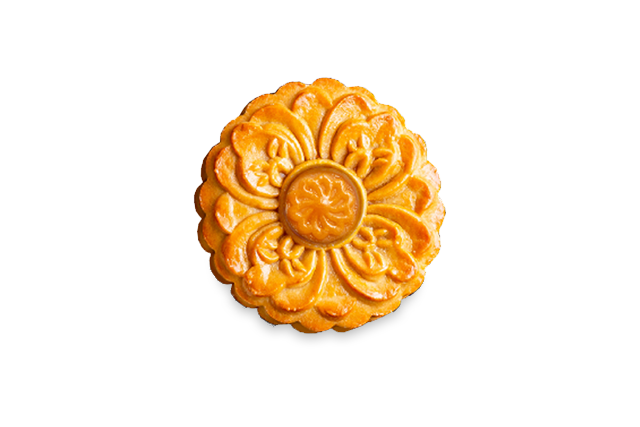 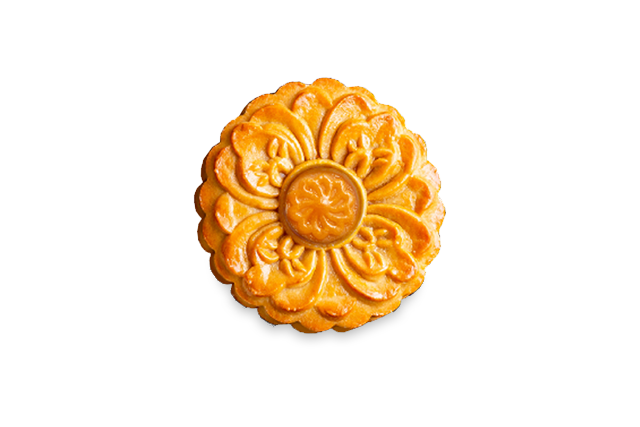 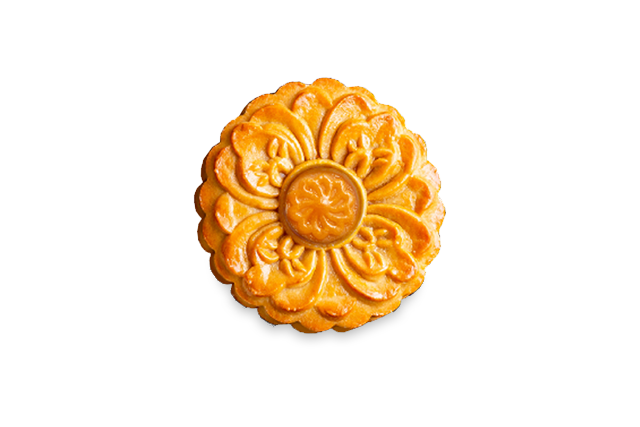 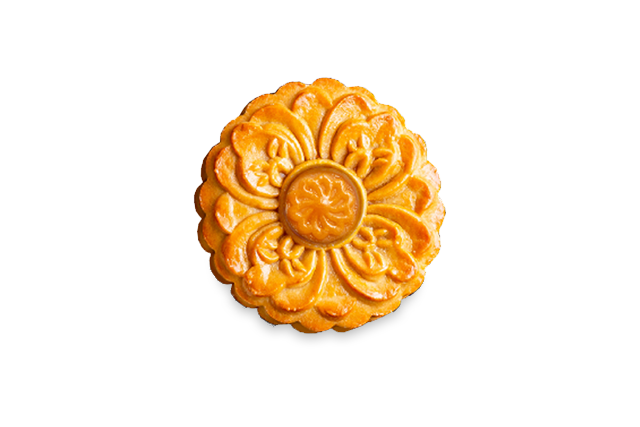 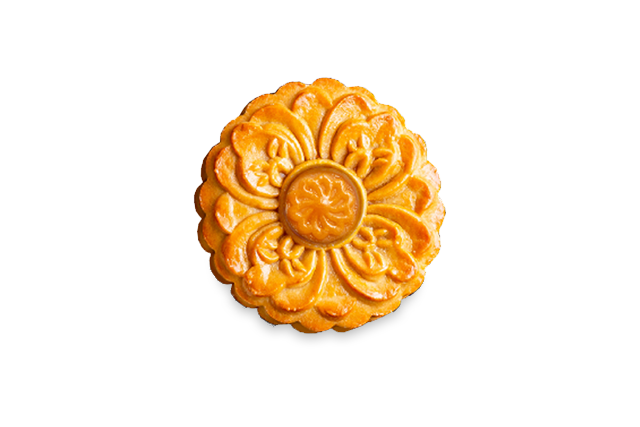 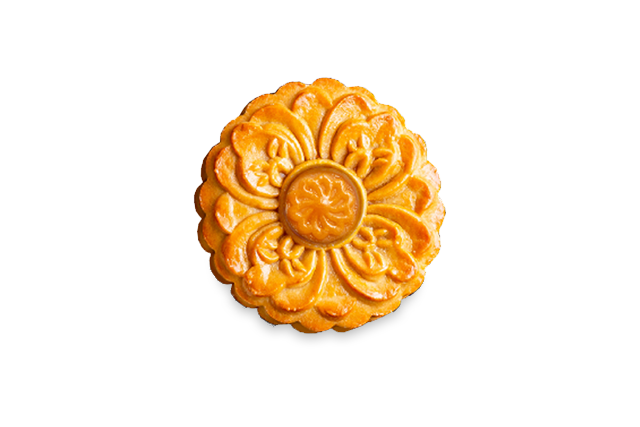 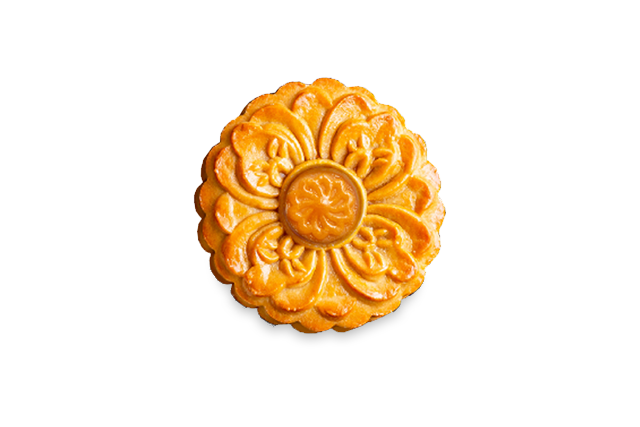 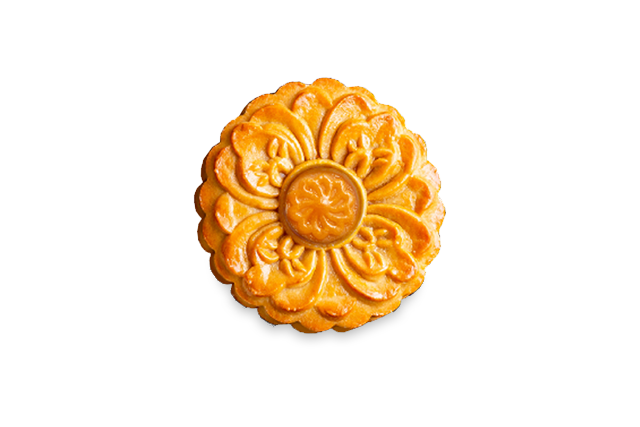 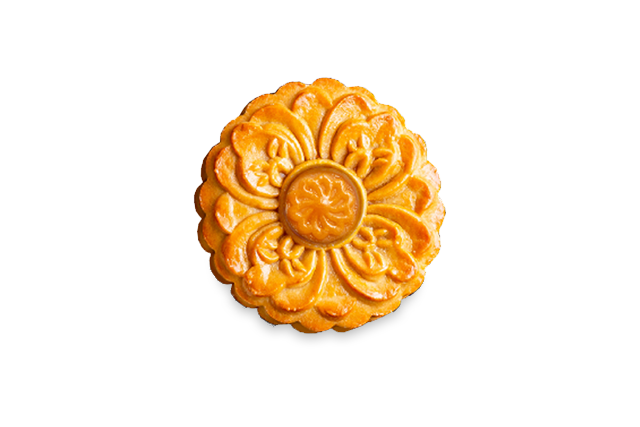 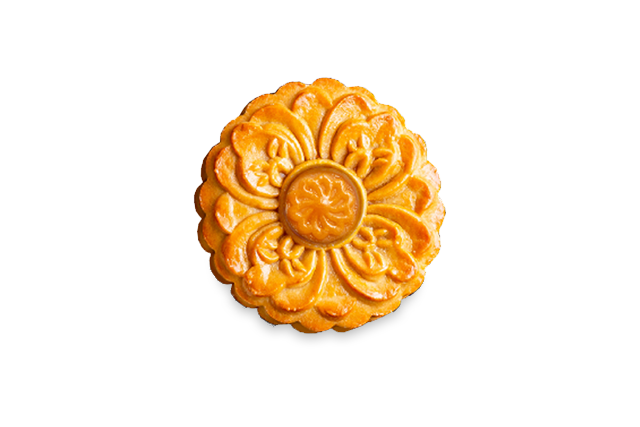 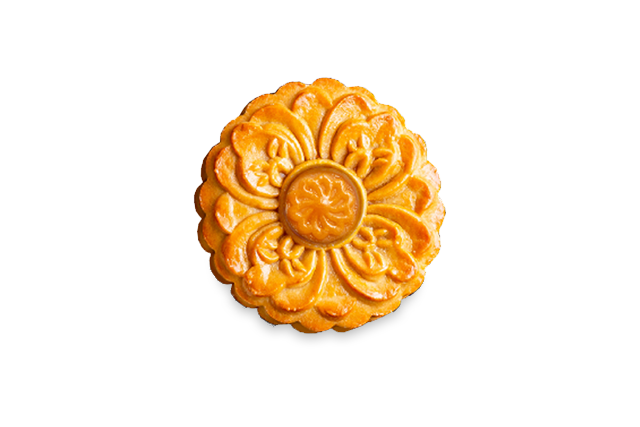 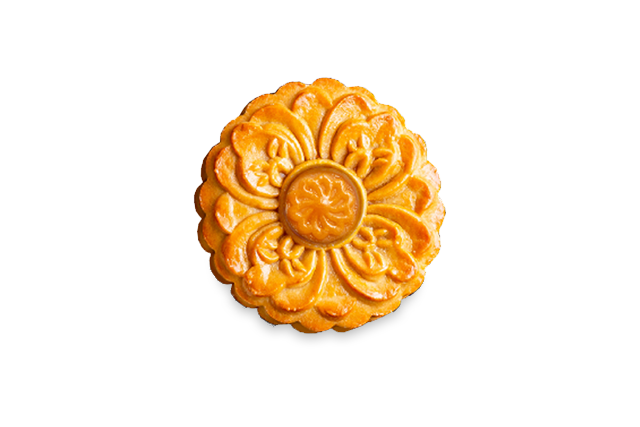 ?
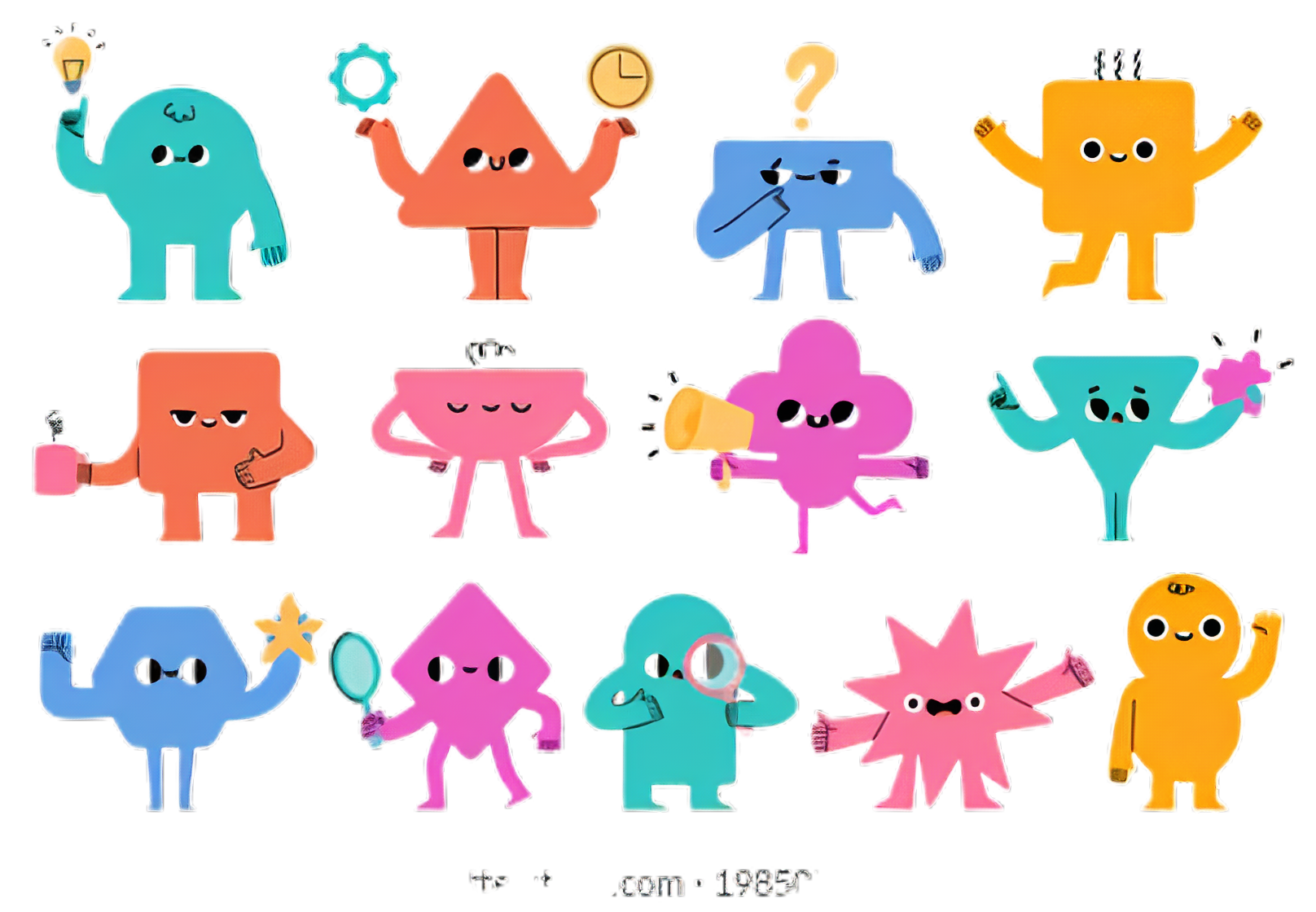 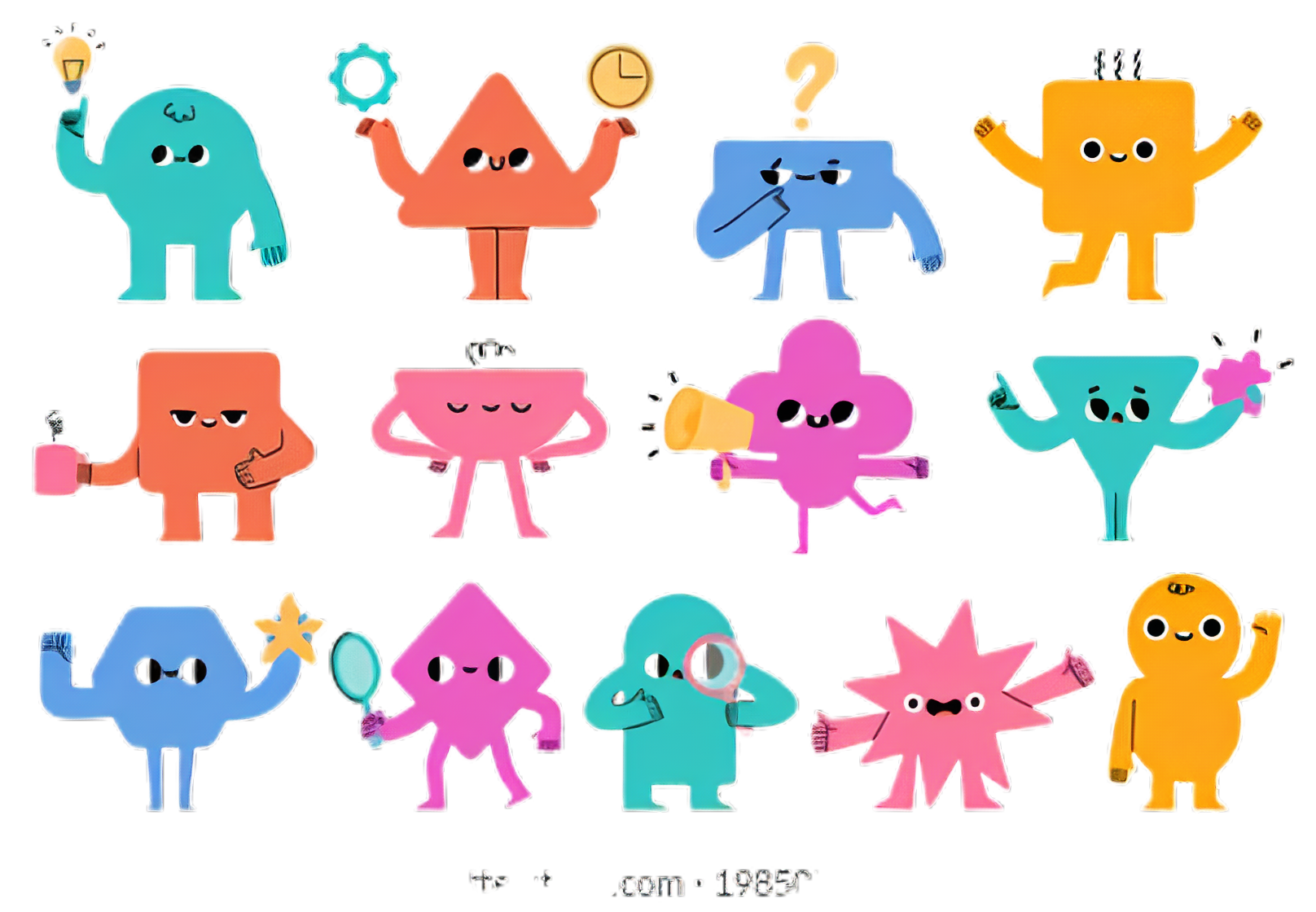 Member 1
Member 2
Member 3
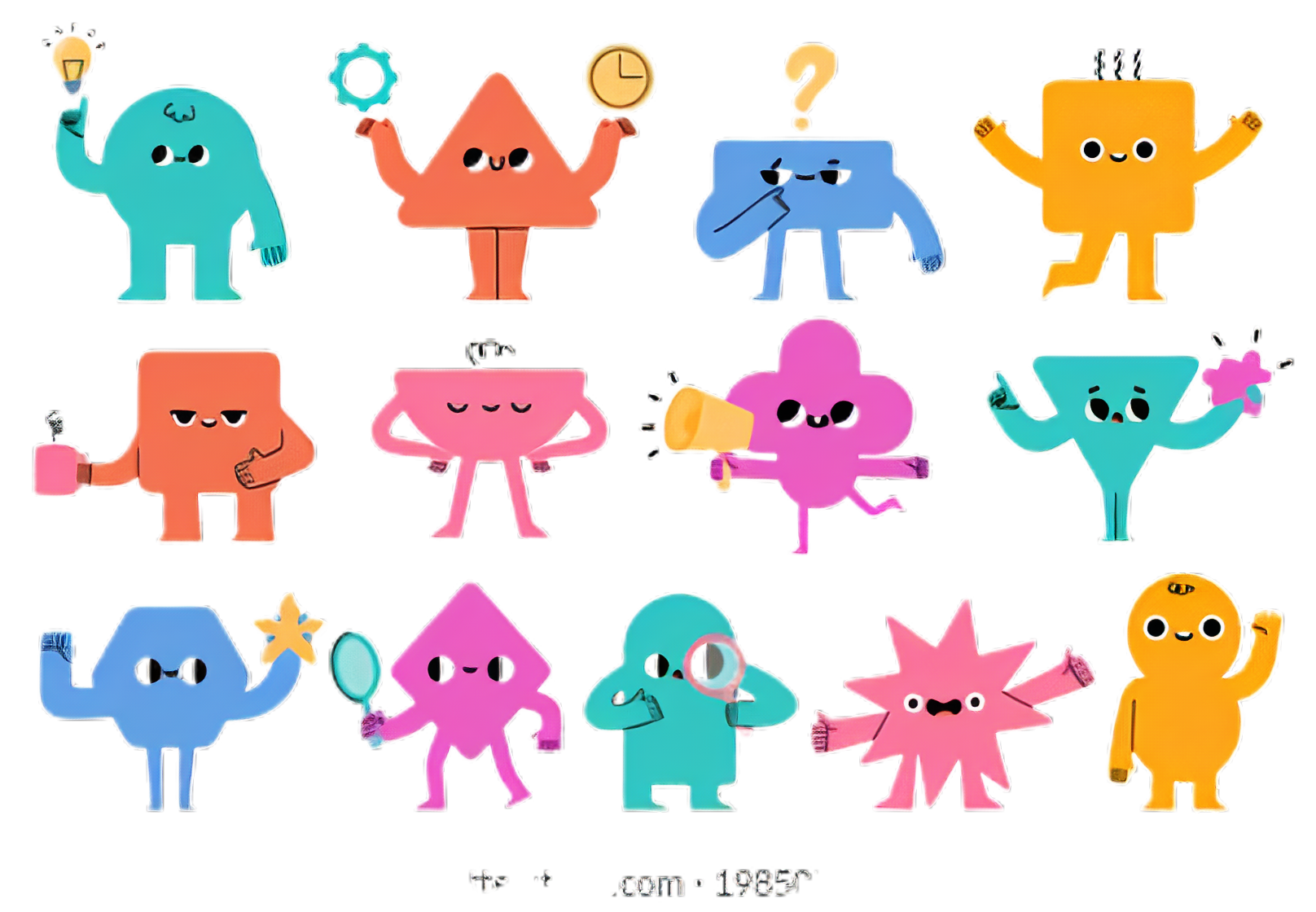 12 cái bánh
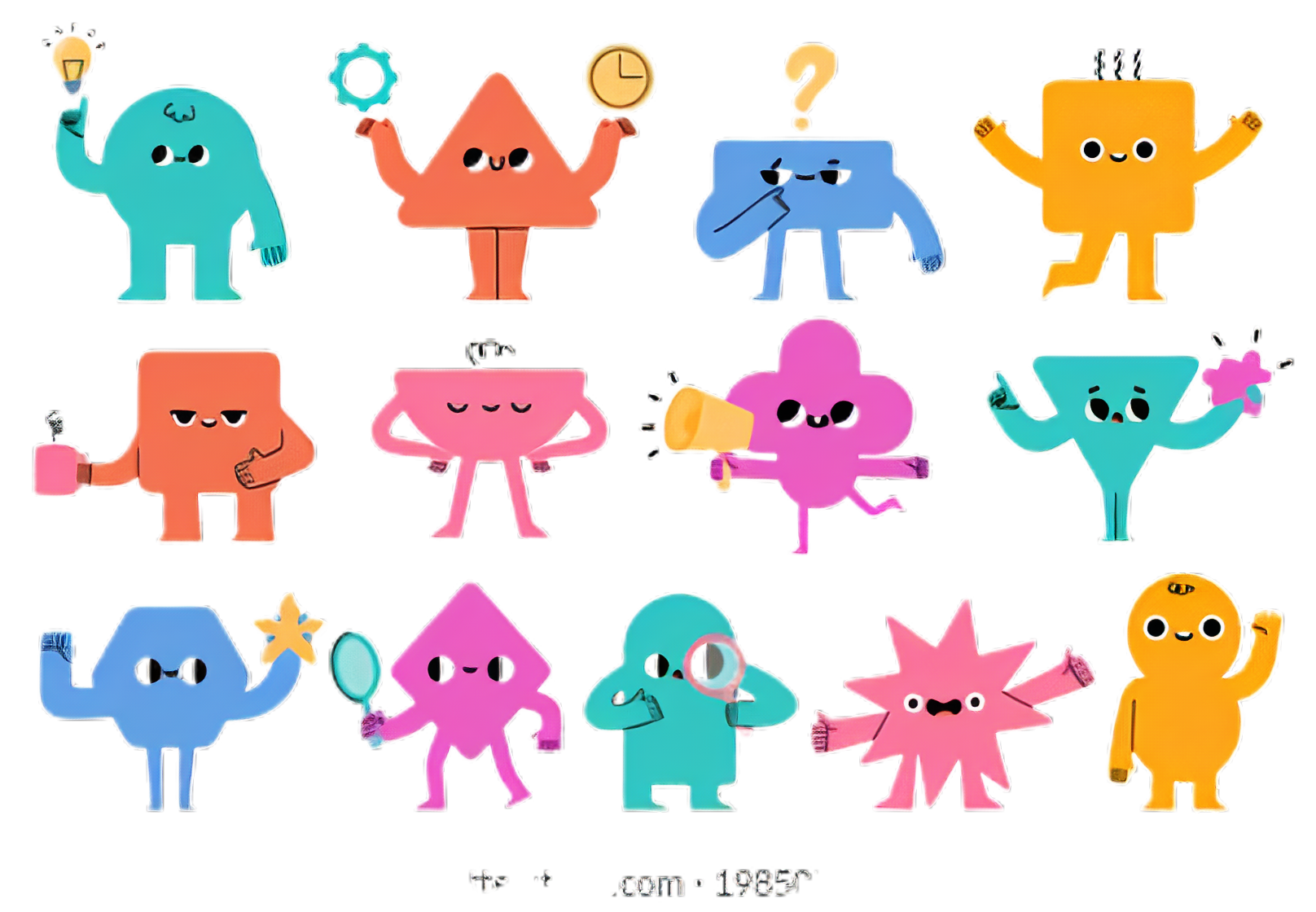 Member 5
Member 4
3
3
3
3
×
×
40         =
a)       của 15
b)       của 40
15          =
5
5
8
8
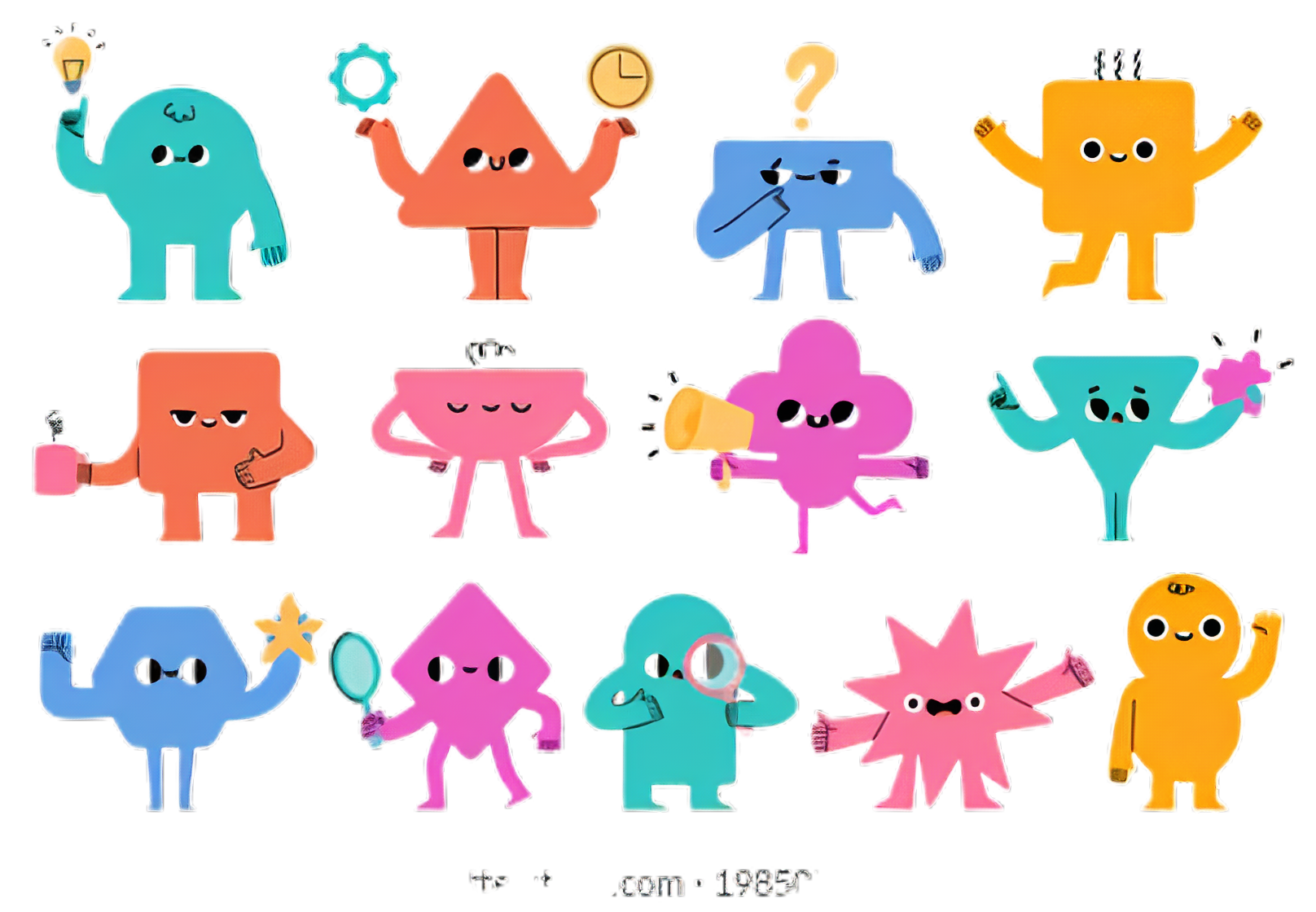 Ví dụ
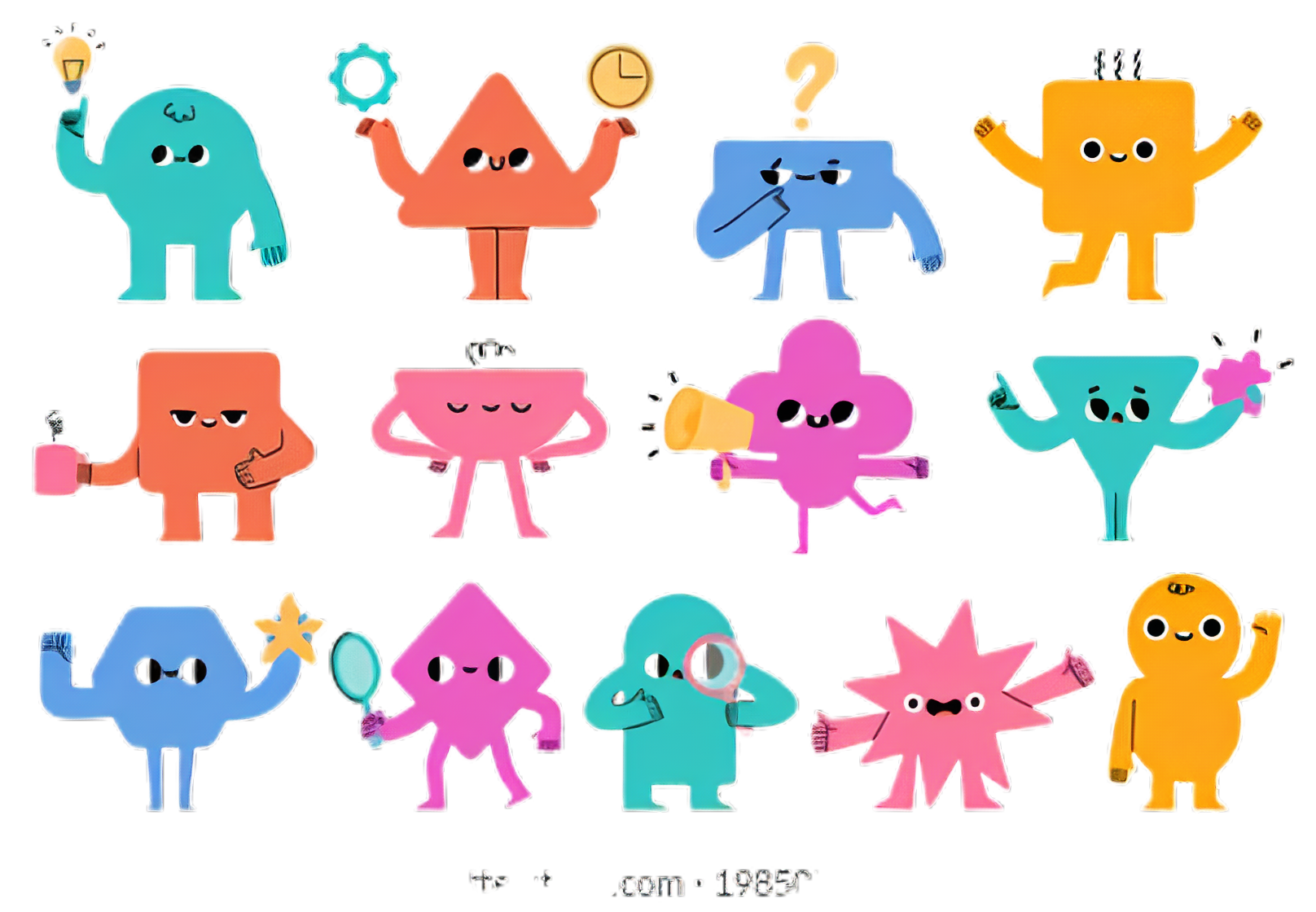 Tìm:
15 x 3 : 5  =  9
=
9
15 : 5 x 3  =  9
40 x 3 : 8 = 15
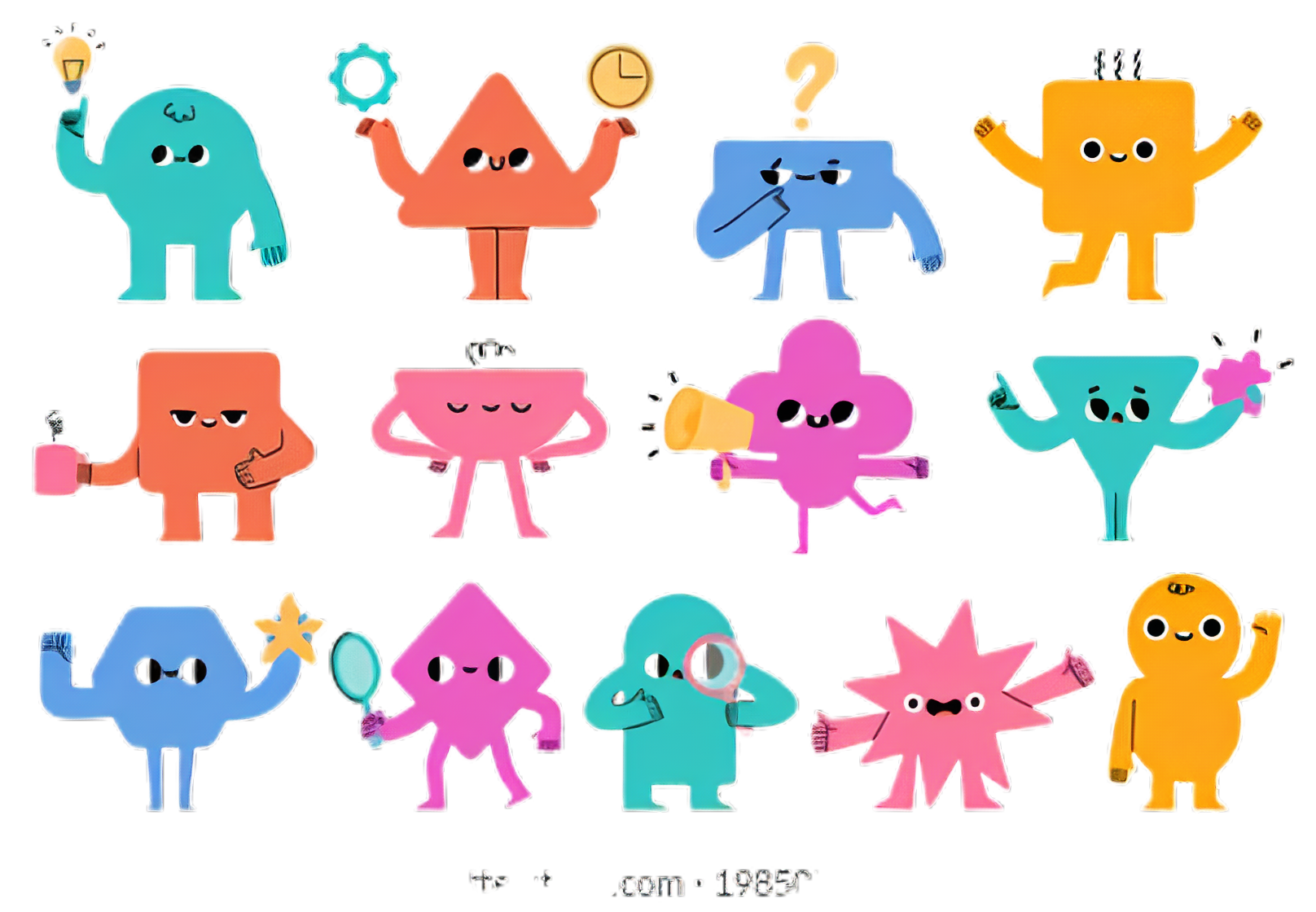 15
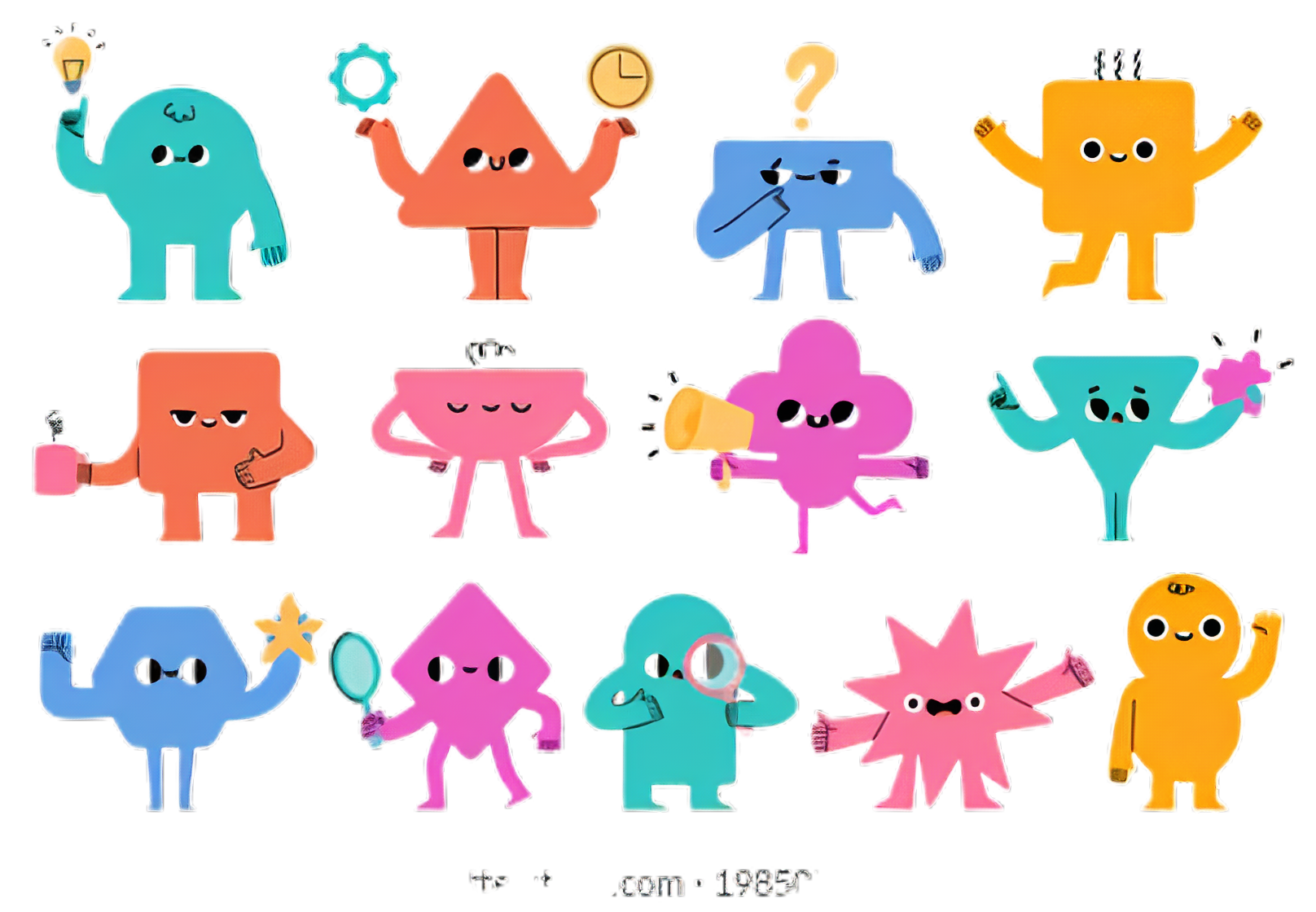 =
40 : 8 x 3 = 15
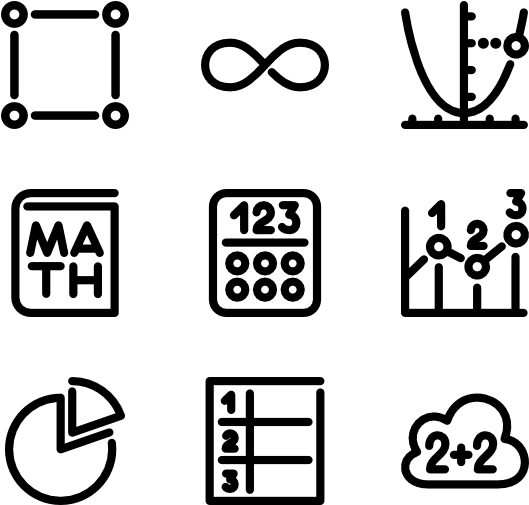 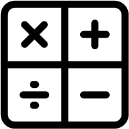 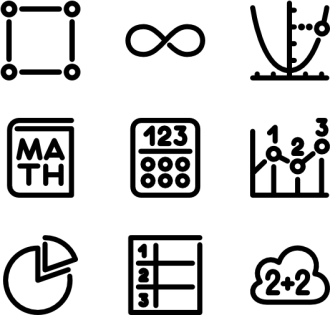 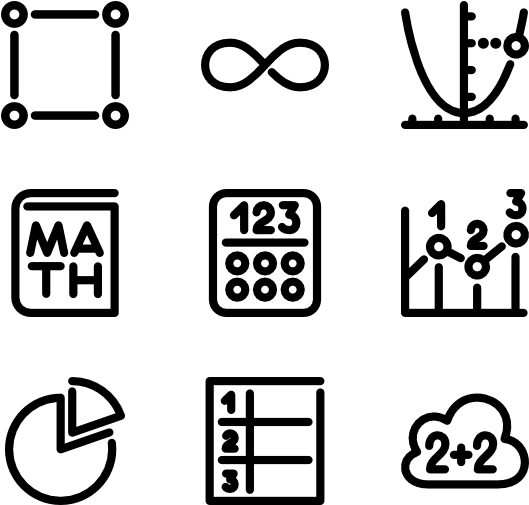 Muốn tìm phân số của một số 
ta lấy số đó nhân với phân số cần tìm.
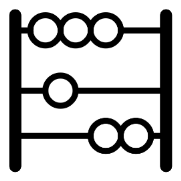 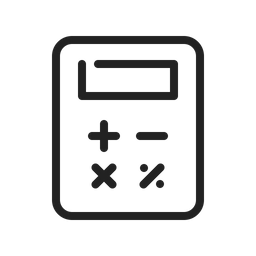 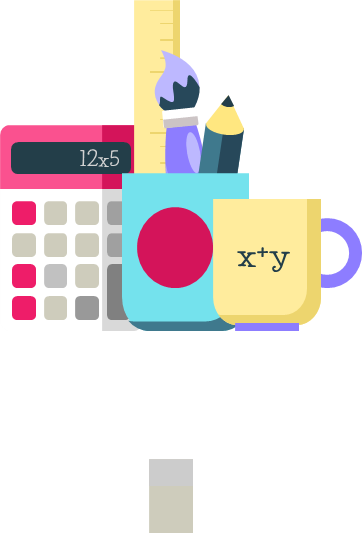 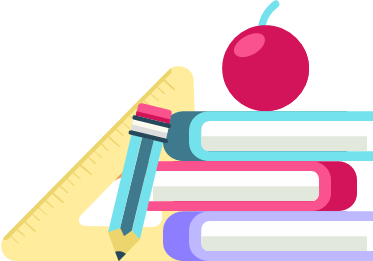 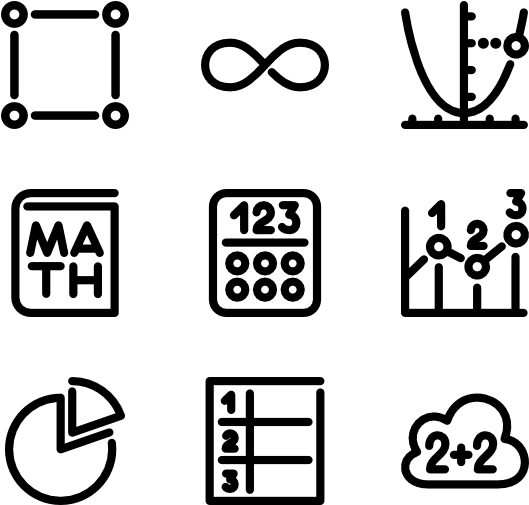 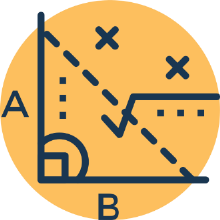 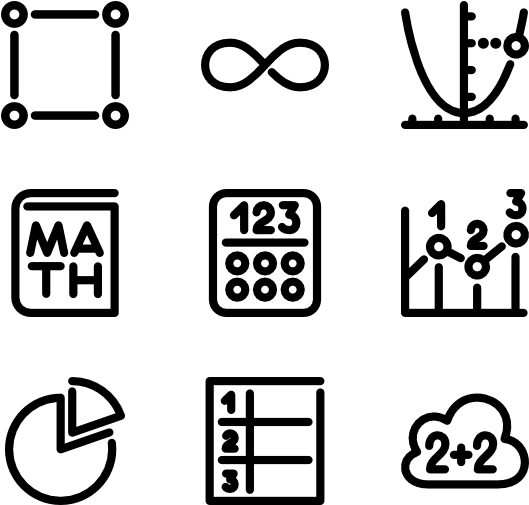 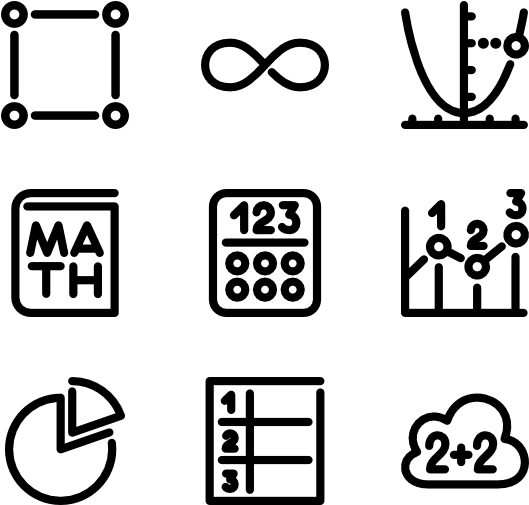 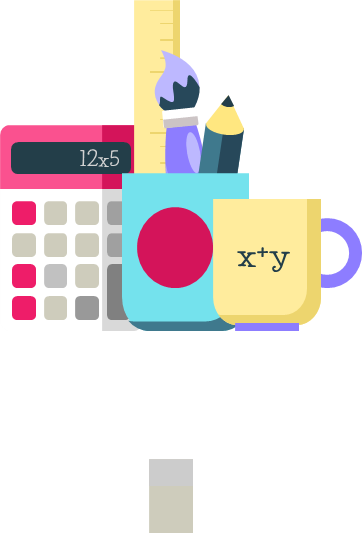 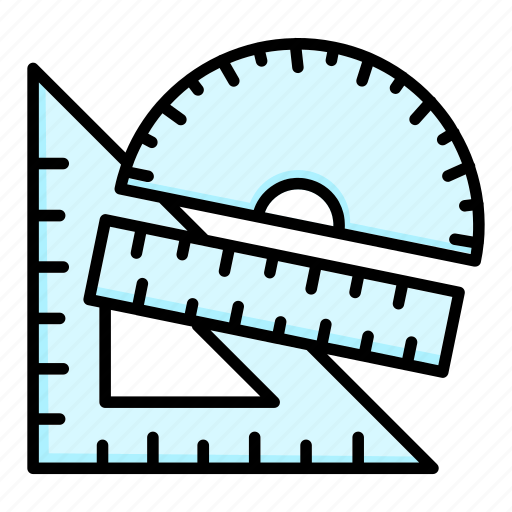 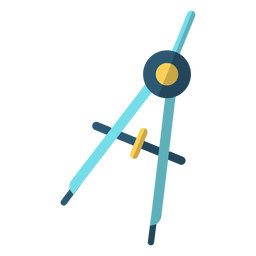 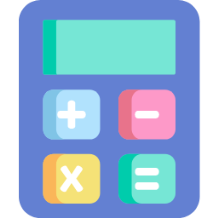 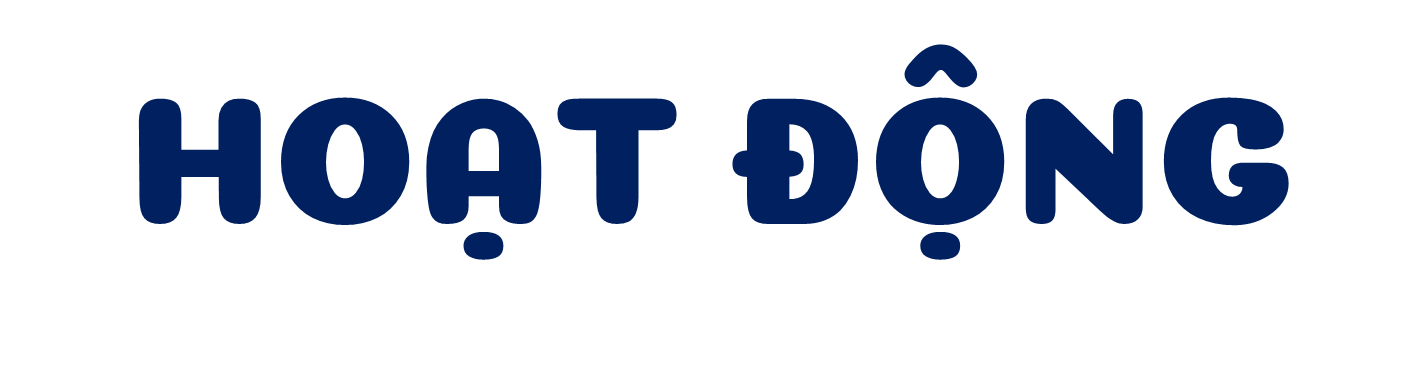 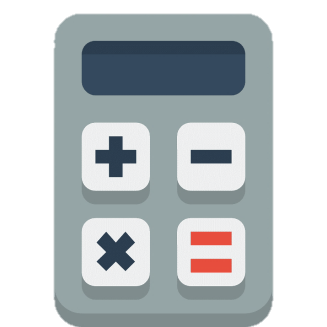 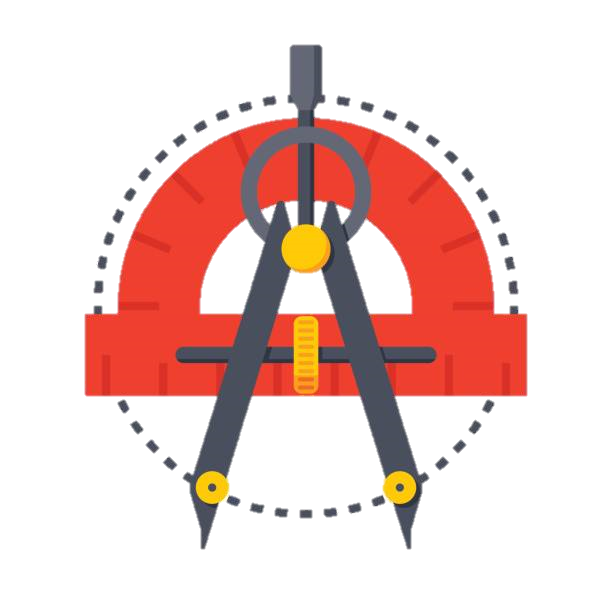 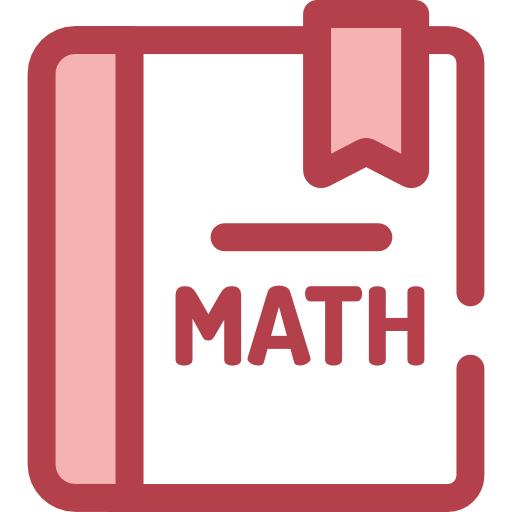 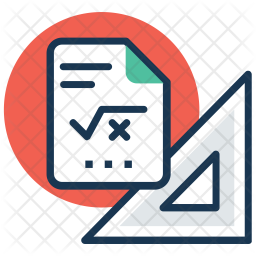 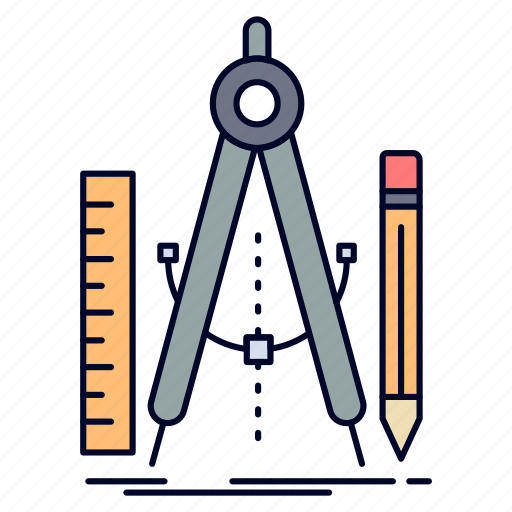 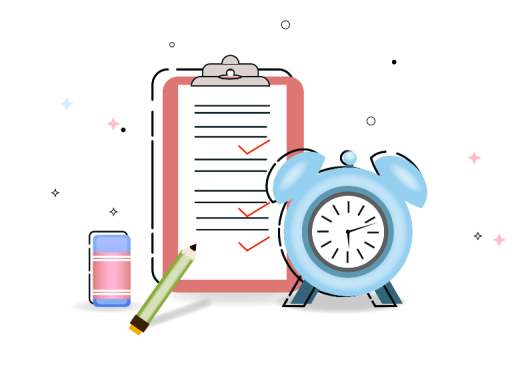 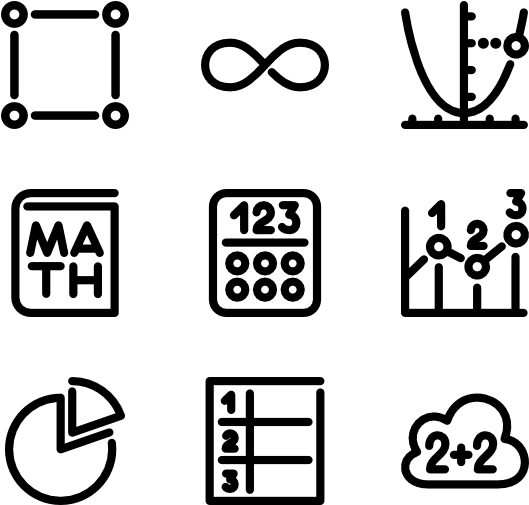 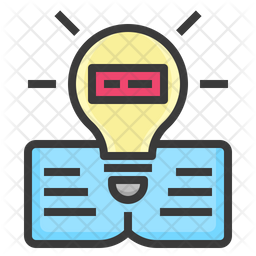 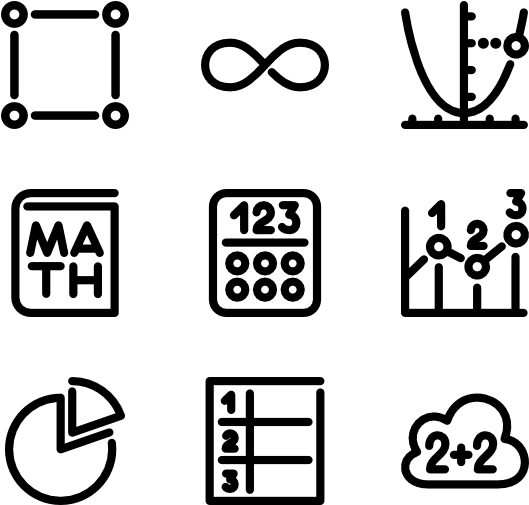 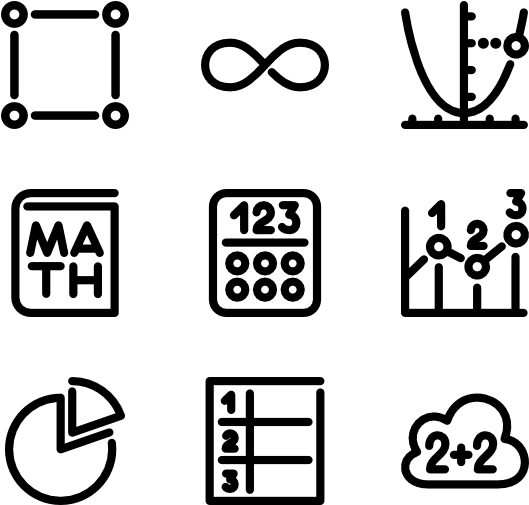 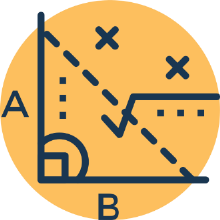 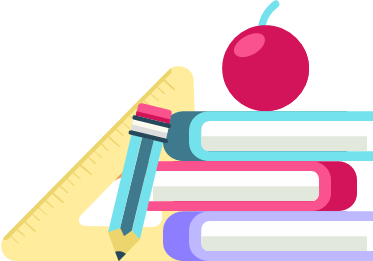 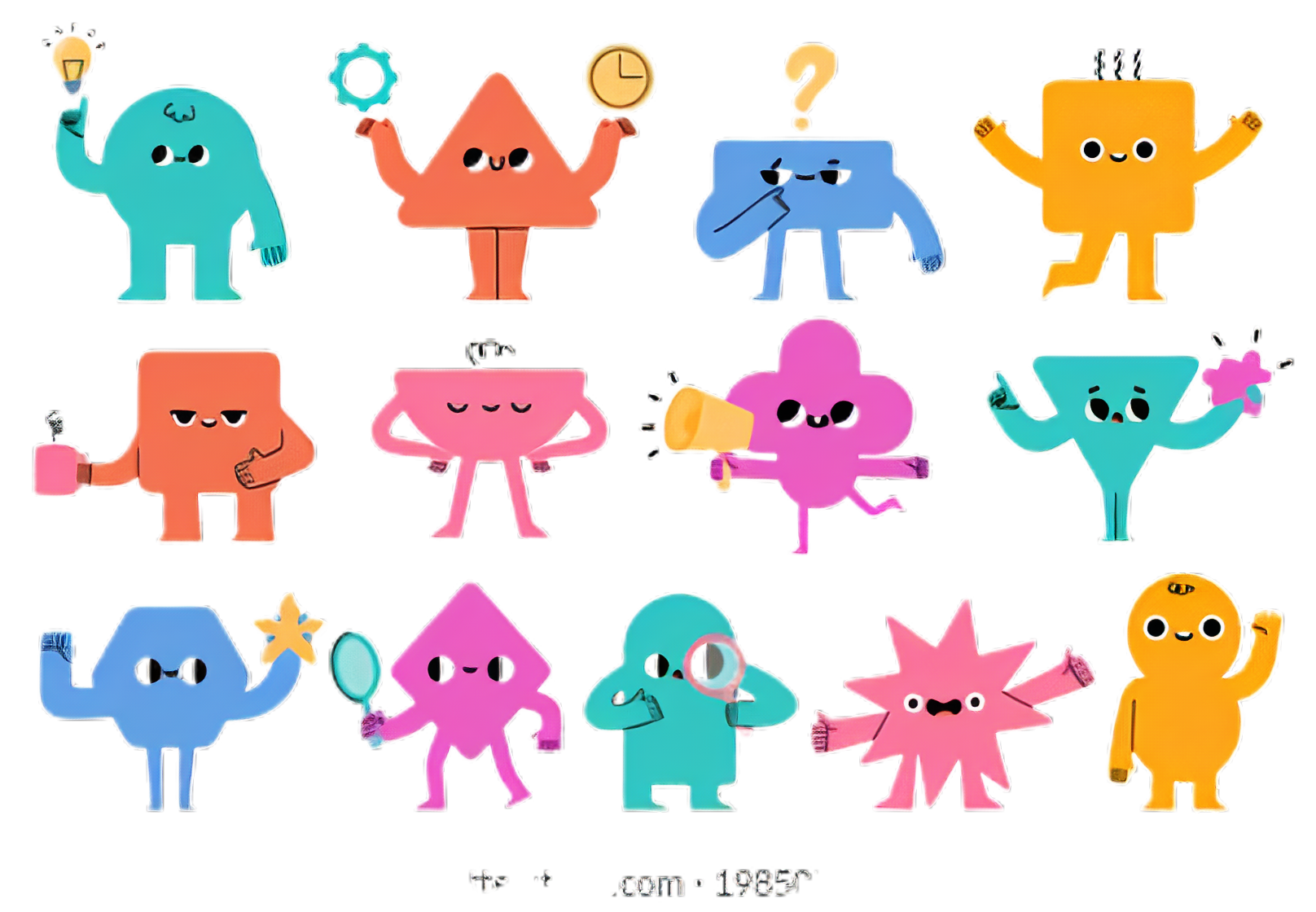 1. Số?
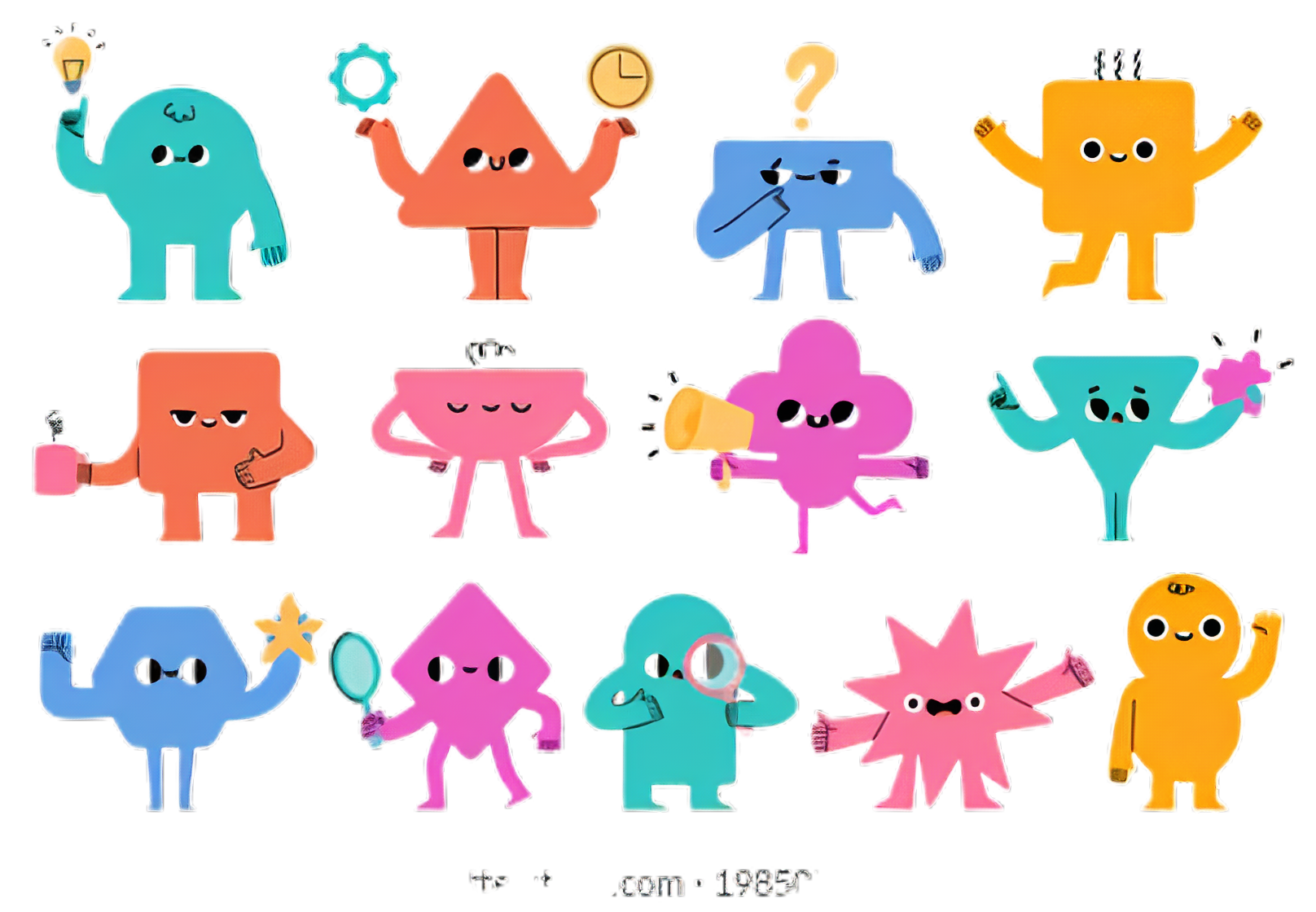 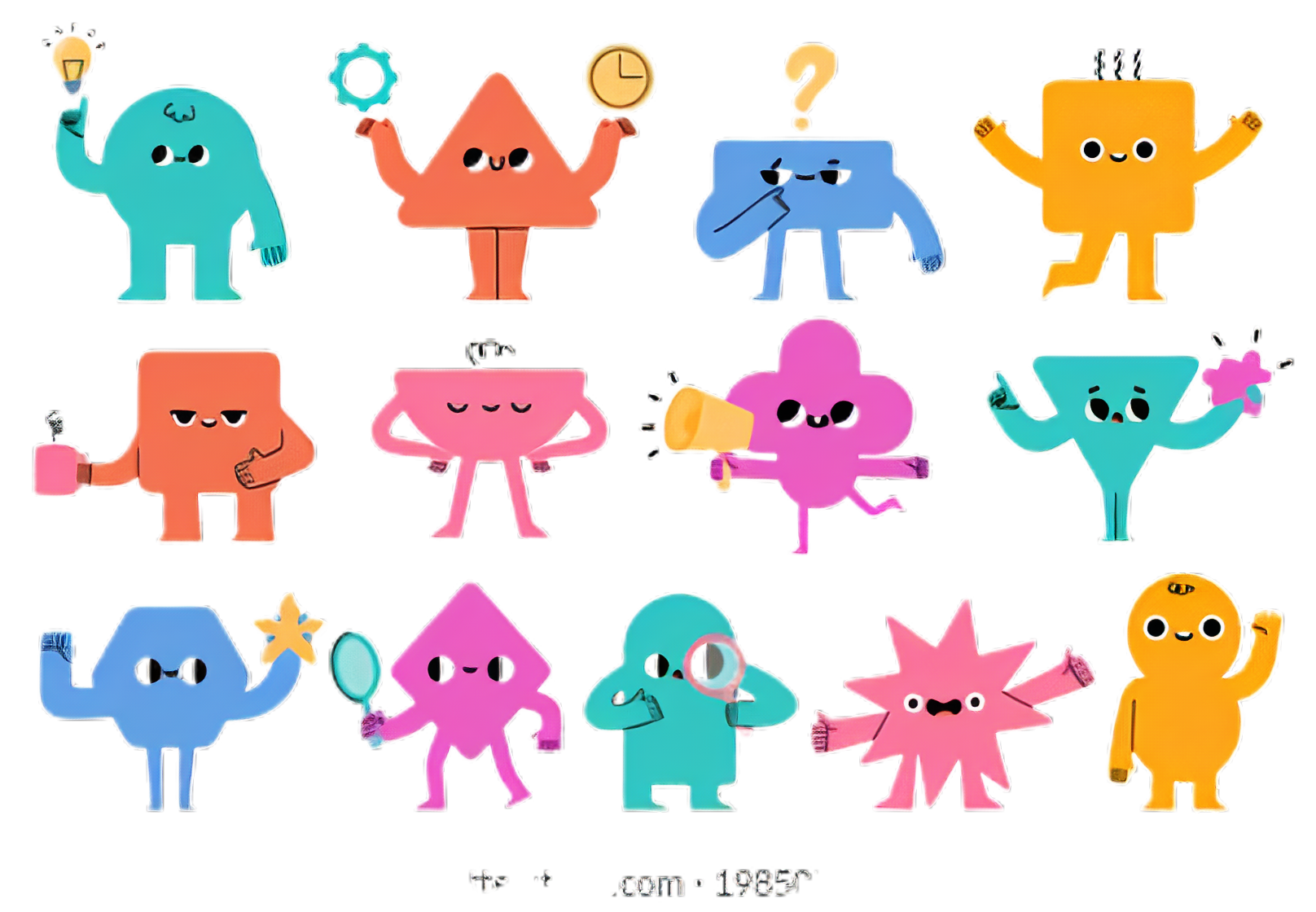 Bài 2
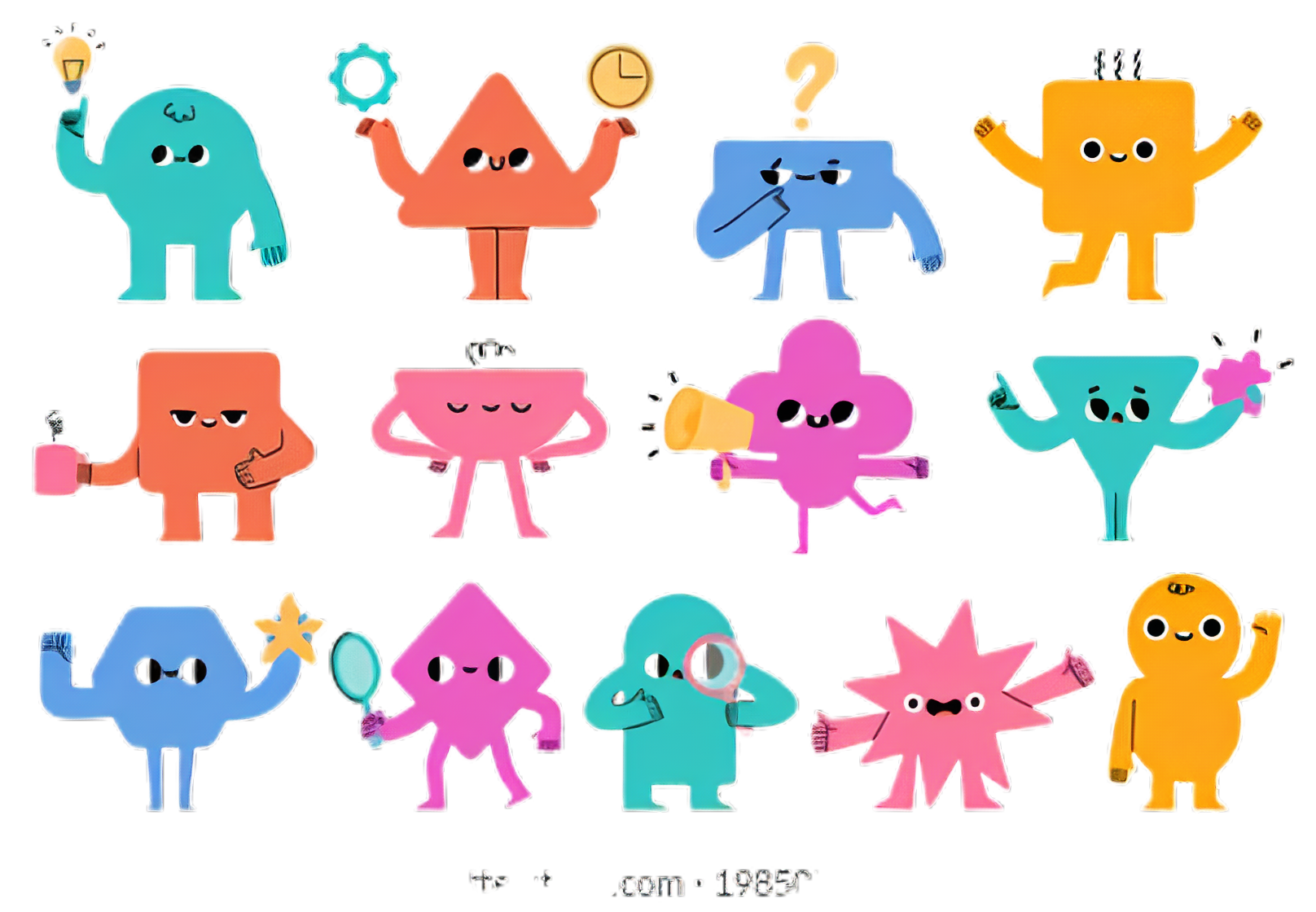 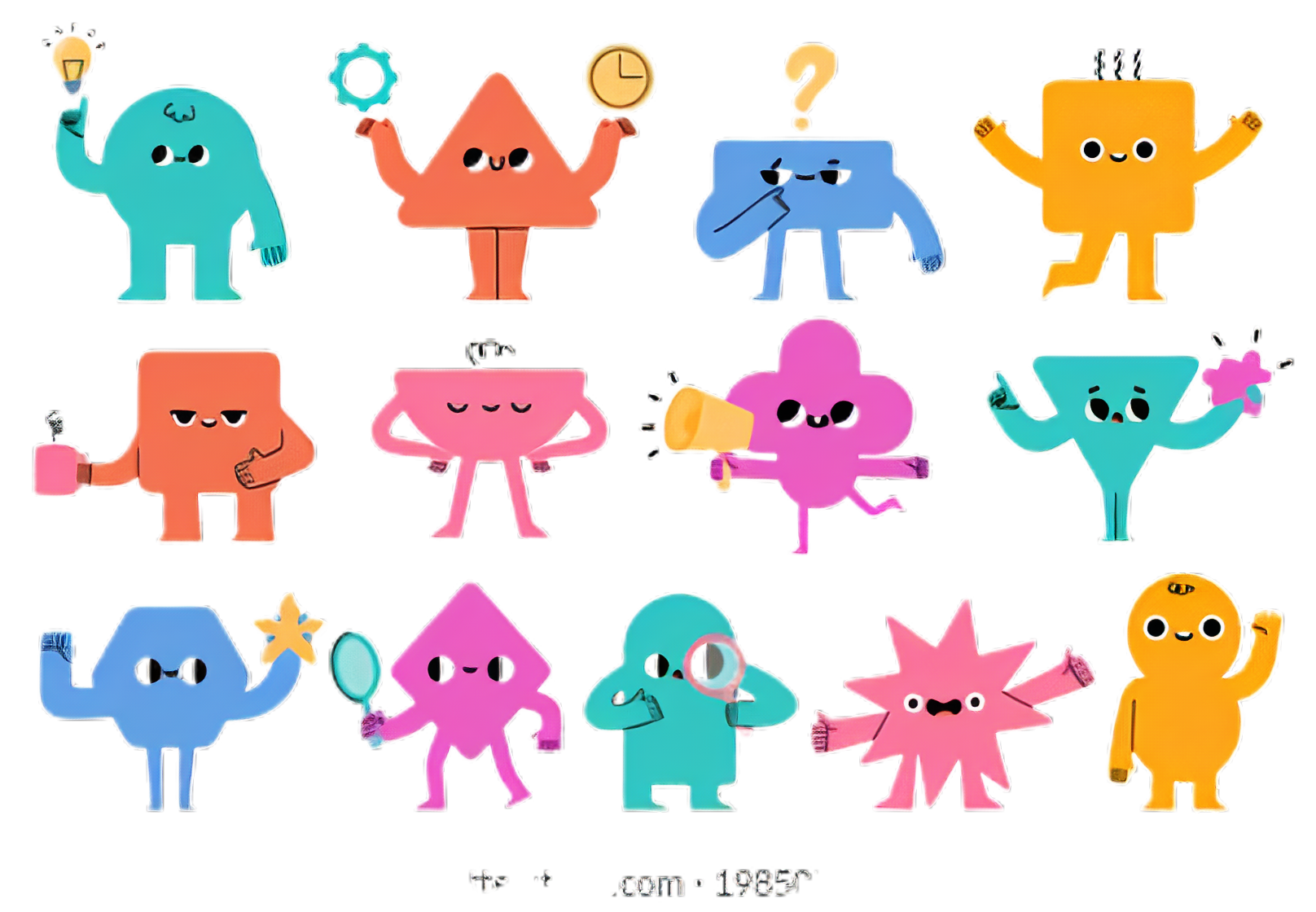 Bài 3
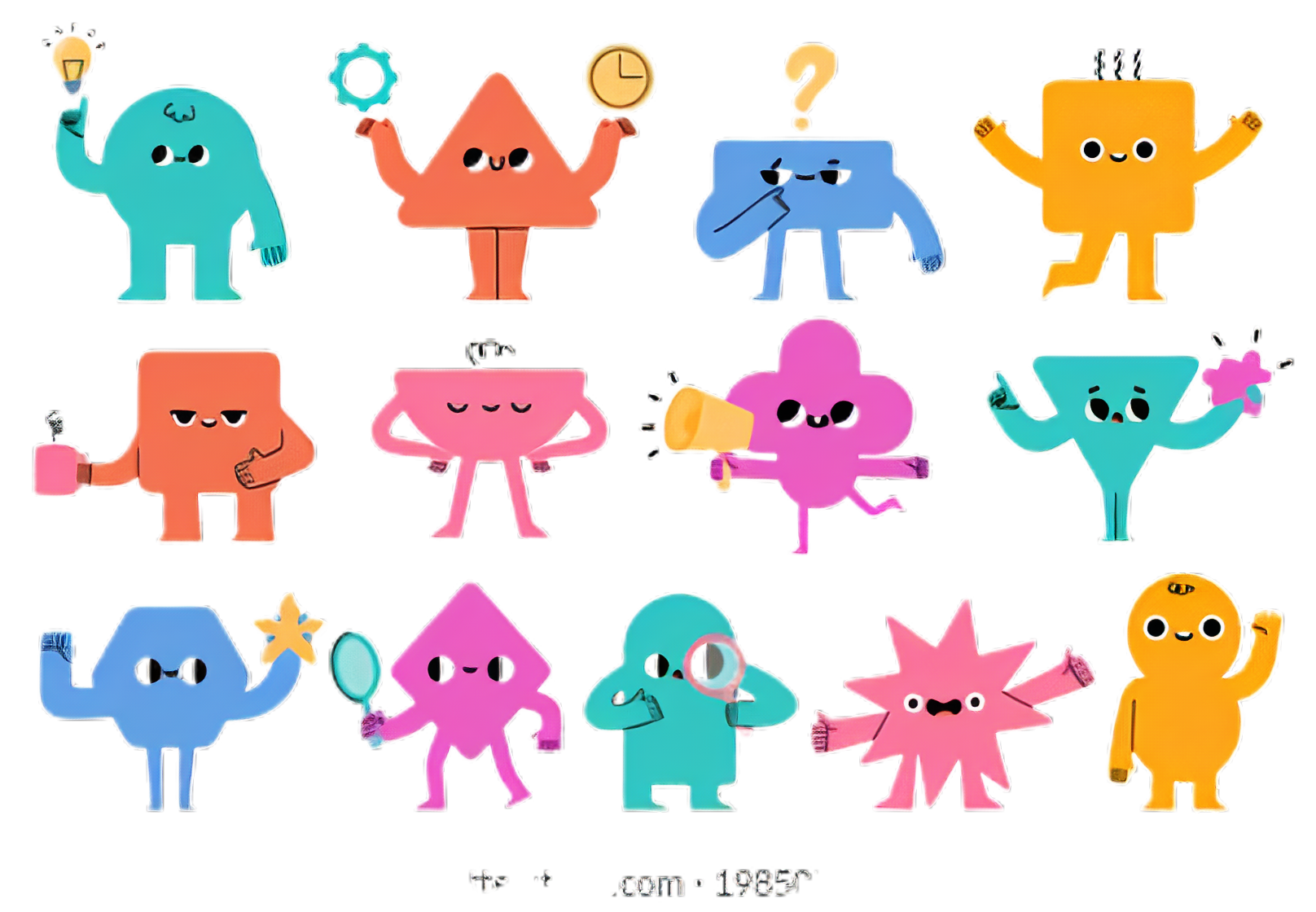 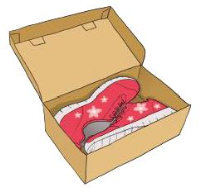 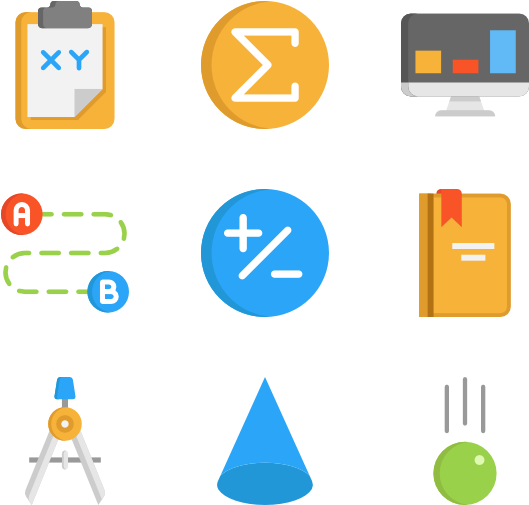 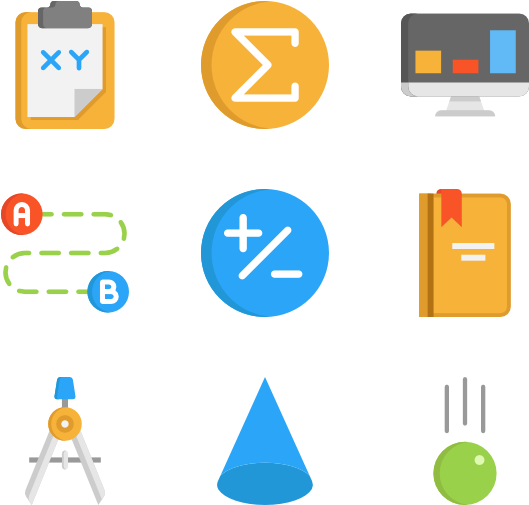 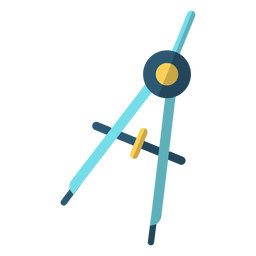 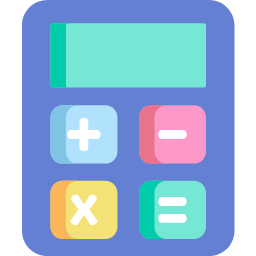 Vận dụng
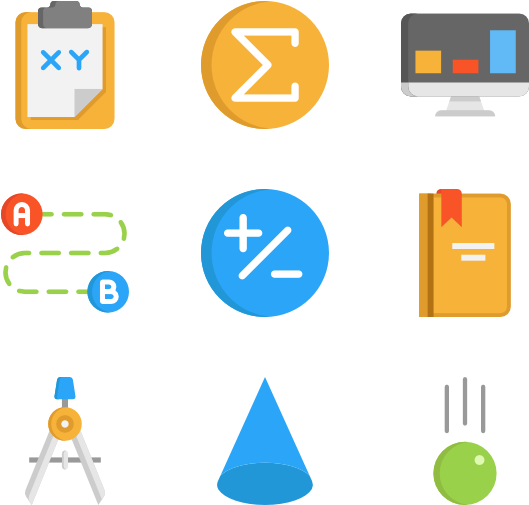 Nêu cách tìm phân số của một số?
Muốn tìm phân số của một số 
ta lấy số đó nhân với phân số cần tìm.
Làm bài tập 
và chuẩn bị 
bài sau
Content 2
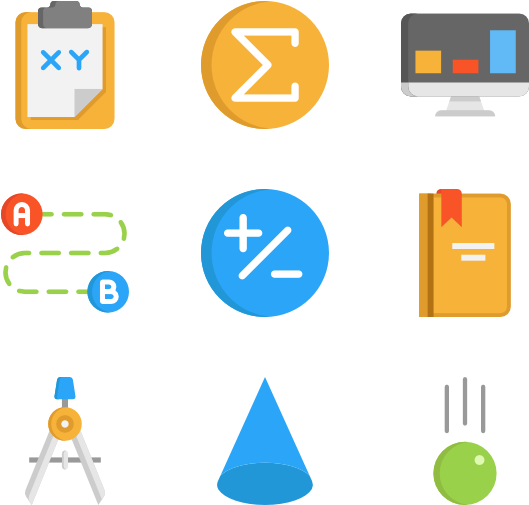 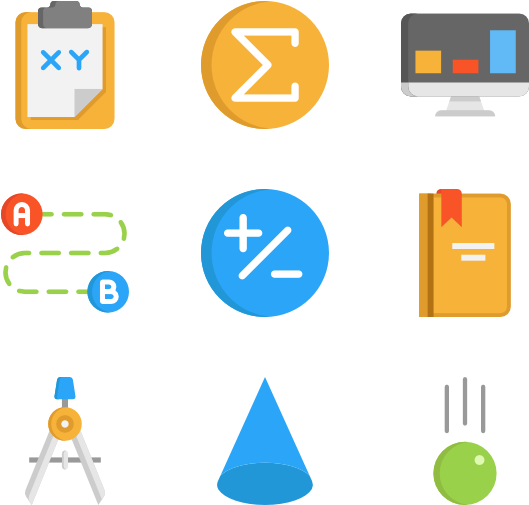 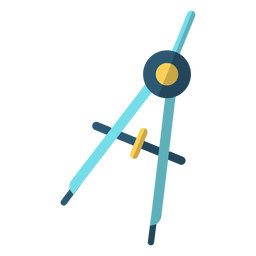 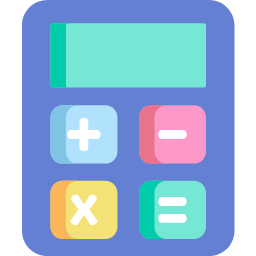 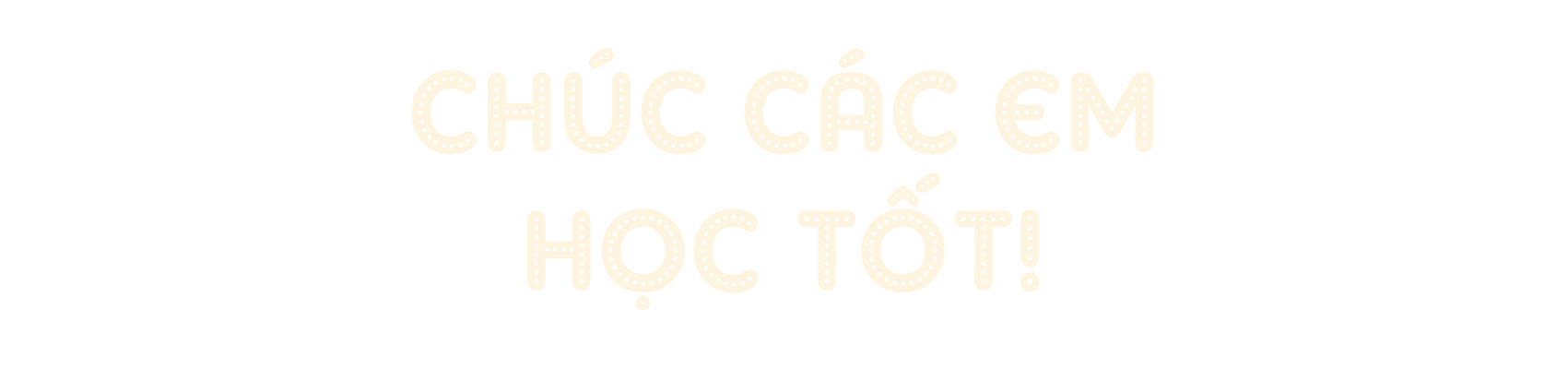 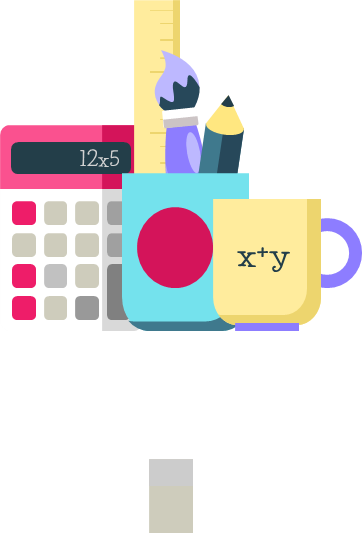 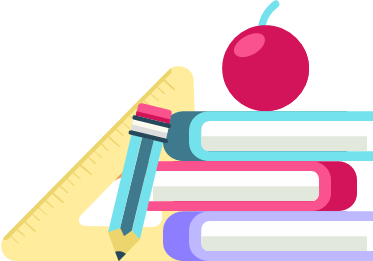 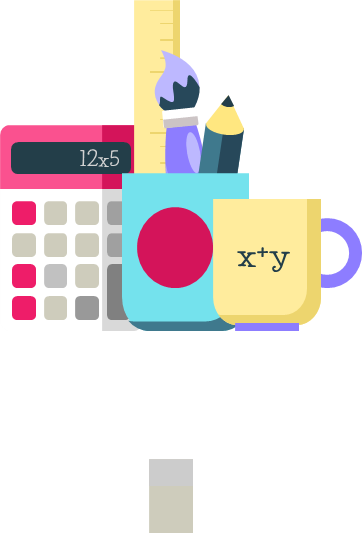 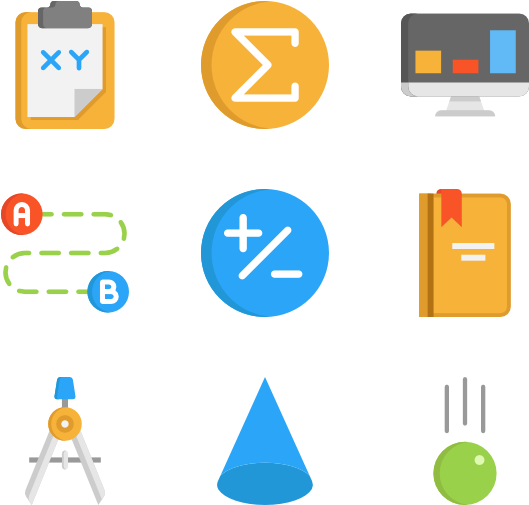 LỜI CẢM ƠN
	Chân thành cảm ơn quý thầy cô đã sử dụng tài liệu. Mong quý thầy cô sử dụng tài liệu nội bộ và không chia sẻ đi các trang mạng xã hội nhé!
	Mong rằng tài liệu này sẽ giúp quý thầy cô gặt hái được nhiều thành công trong sự nghiệp trồng người.
	Lớp 5 tới em có tiếp tục soạn Kết nối tri thức và Cánh diều. Rất mong được đồng hành cùng quý thầy cô tới hết lớp 5.
	Trong quá trình soạn bài có lỗi nào mong quý thầy cô phản hồi lại Zalo hoặc FB giúp em.
Zalo duy nhất của em: 0972.115.126 (Hương Thảo). Các nick khác ngoài nick này đều là giả mạo.
Facebook: https://www.facebook.com/huongthaoGADT